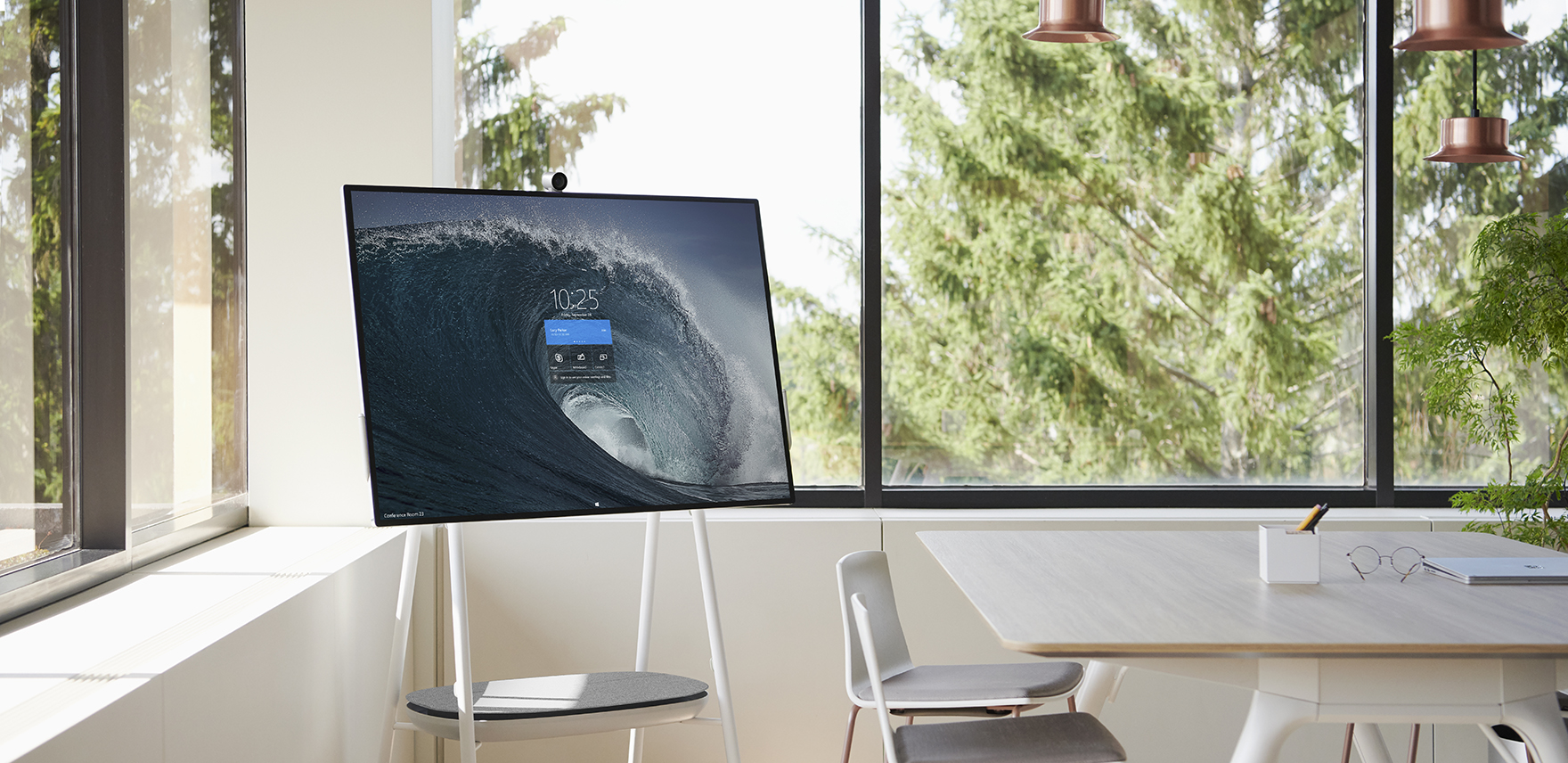 Surface Hub 2SOffice 365 Guide
Table of contents
Sign in to Office 365 – Access your files across apps
Microsoft PowerPoint – Create and annotate on dynamic presentations
Microsoft Excel – Create and edit spreadsheets
Microsoft Word – Create and markup documents and contracts
Microsoft OneDrive – Access, manage, and share files
<- Back to Table of Contents
Sign in to Office 365
<- Back to Table of Contents
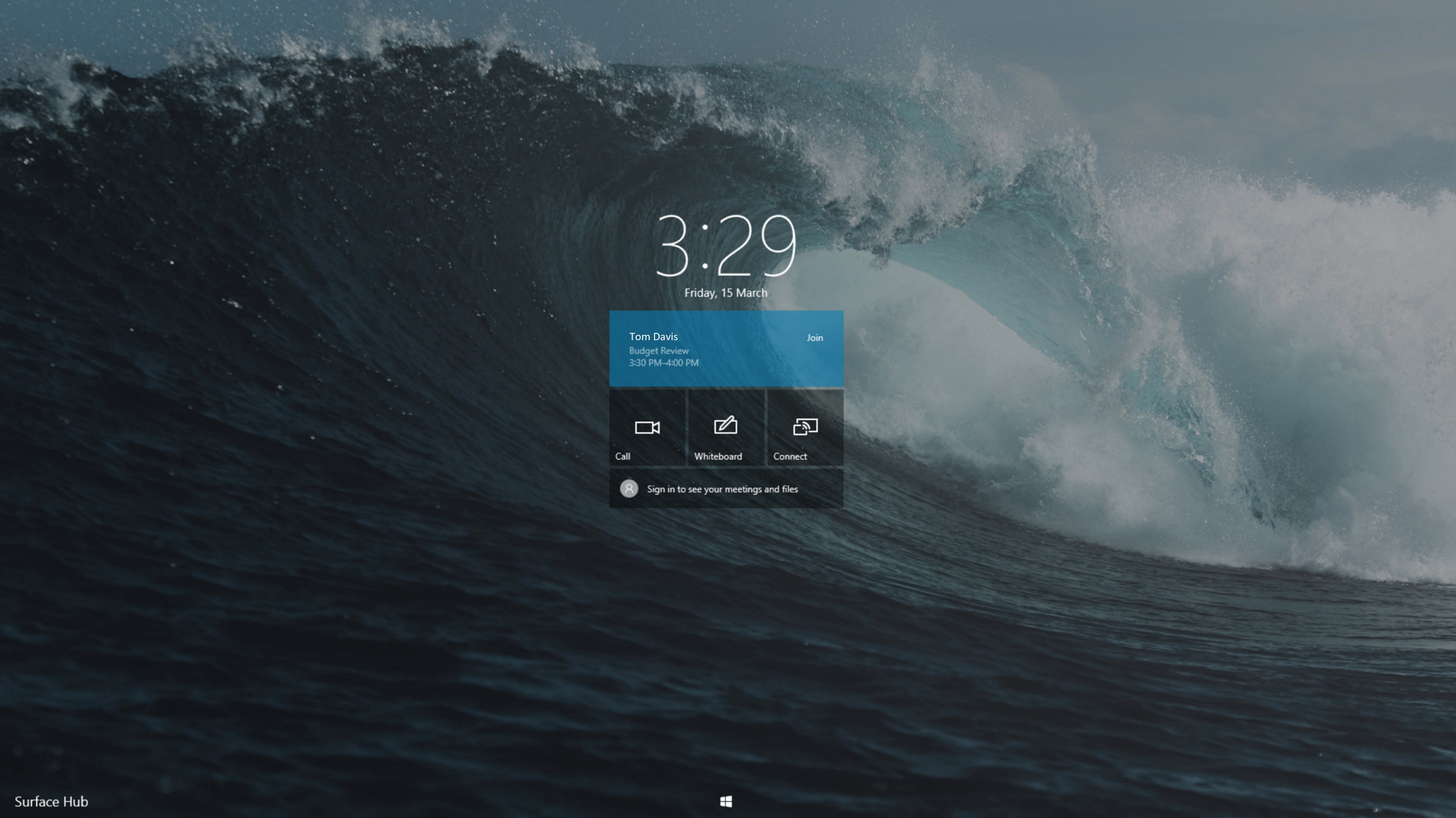 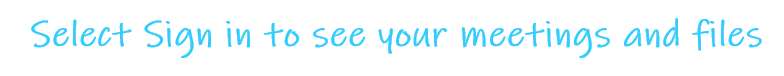 <- Back to Table of Contents
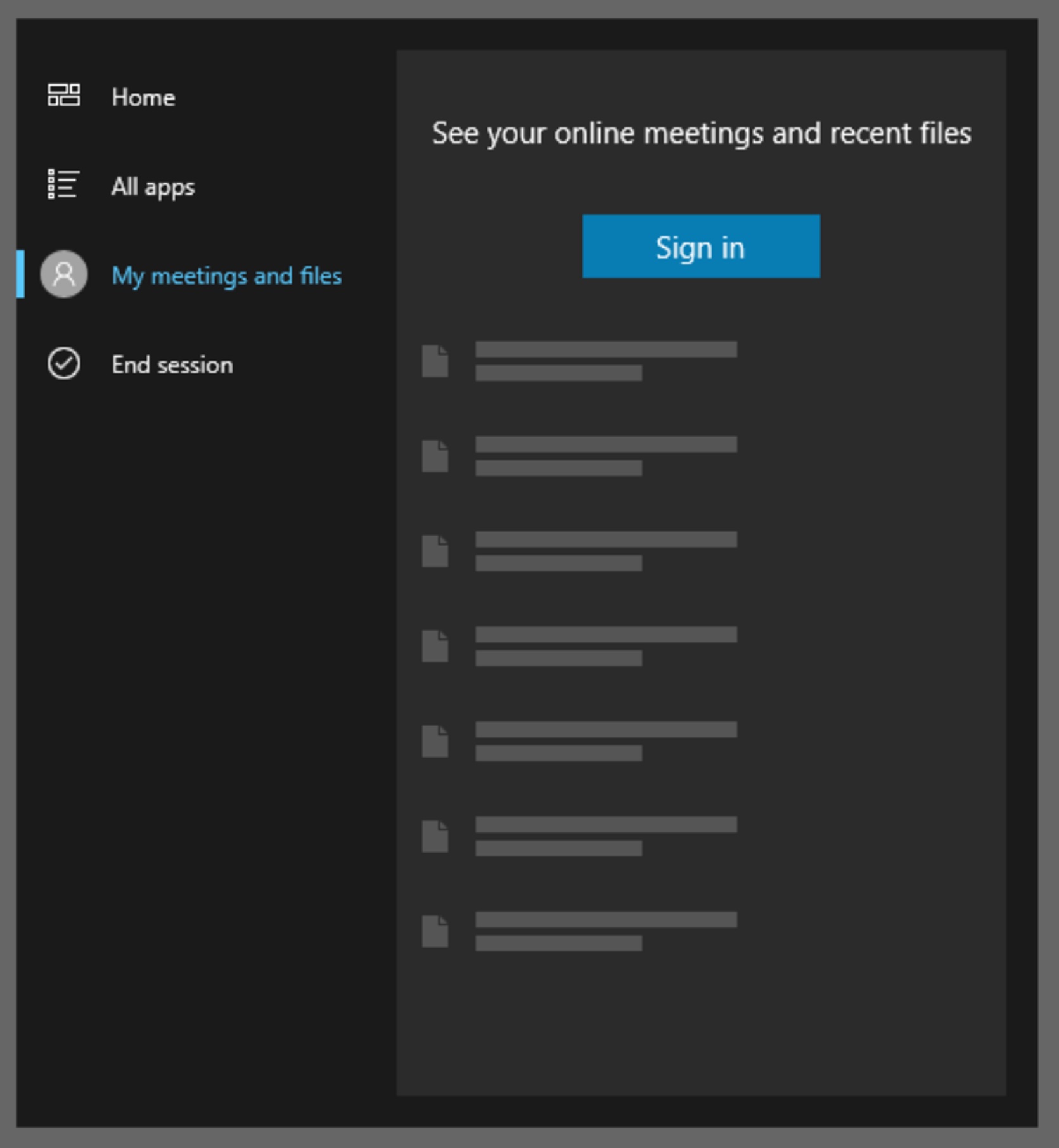 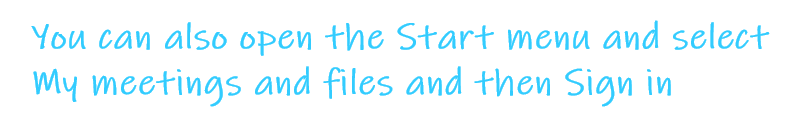 <- Back to Table of Contents
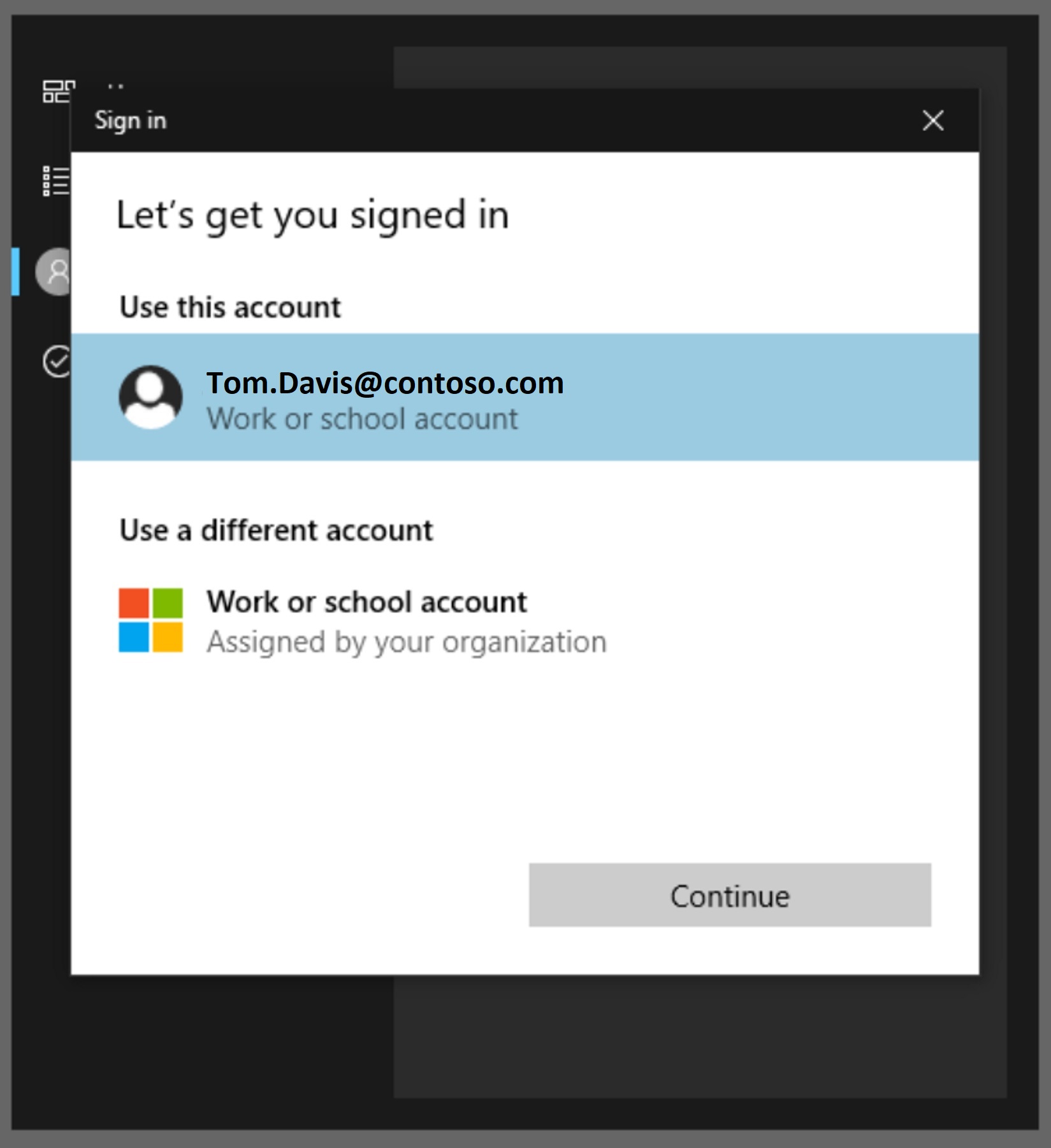 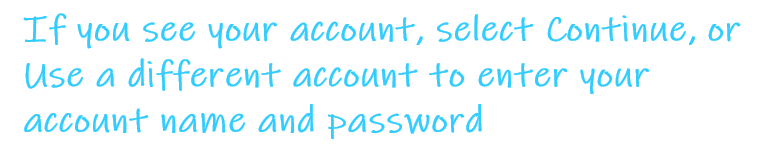 <- Back to Table of Contents
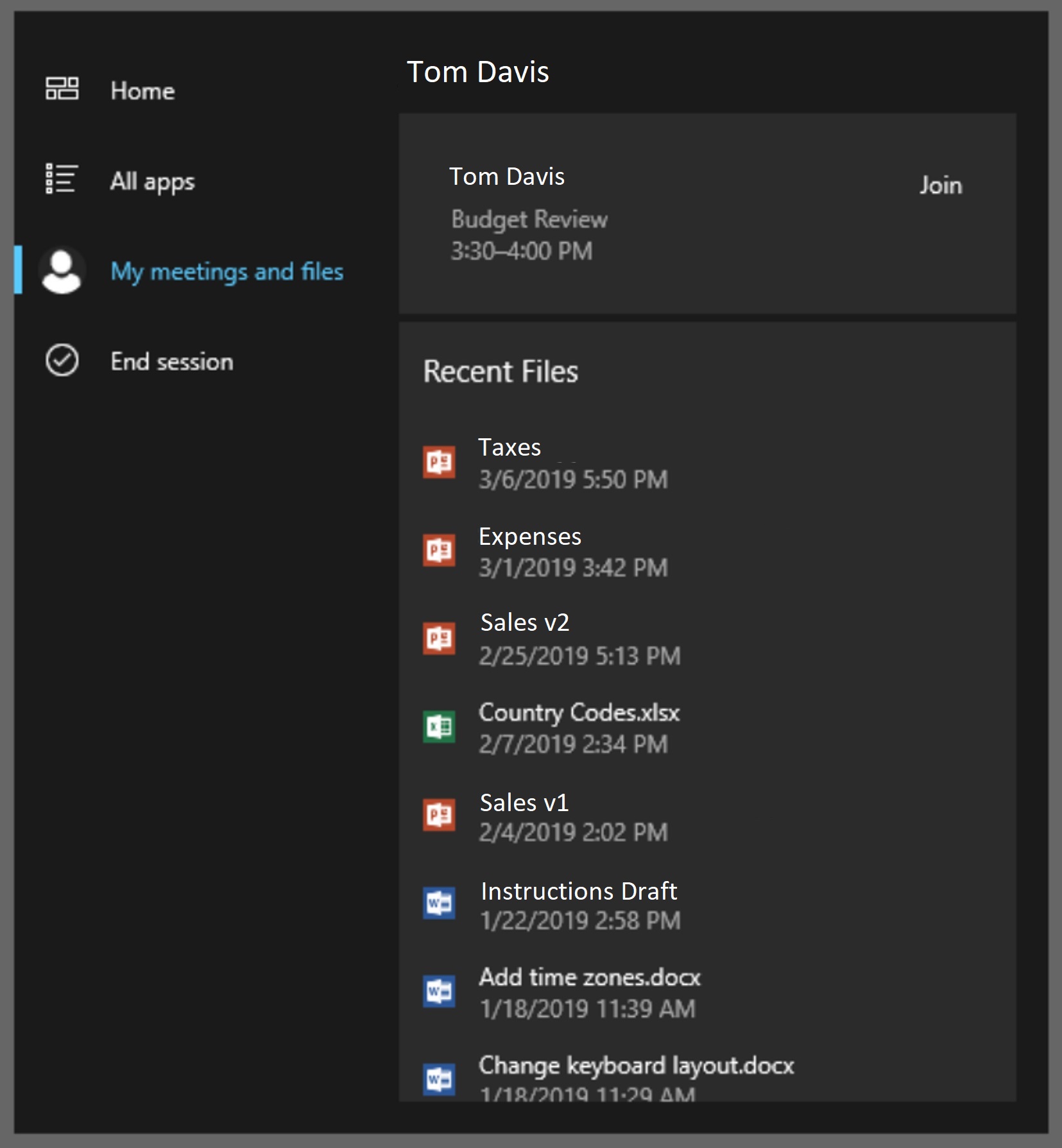 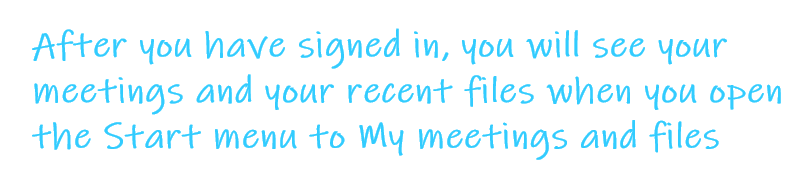 <- Back to Table of Contents
Microsoft PowerPoint
<- Back to Table of Contents
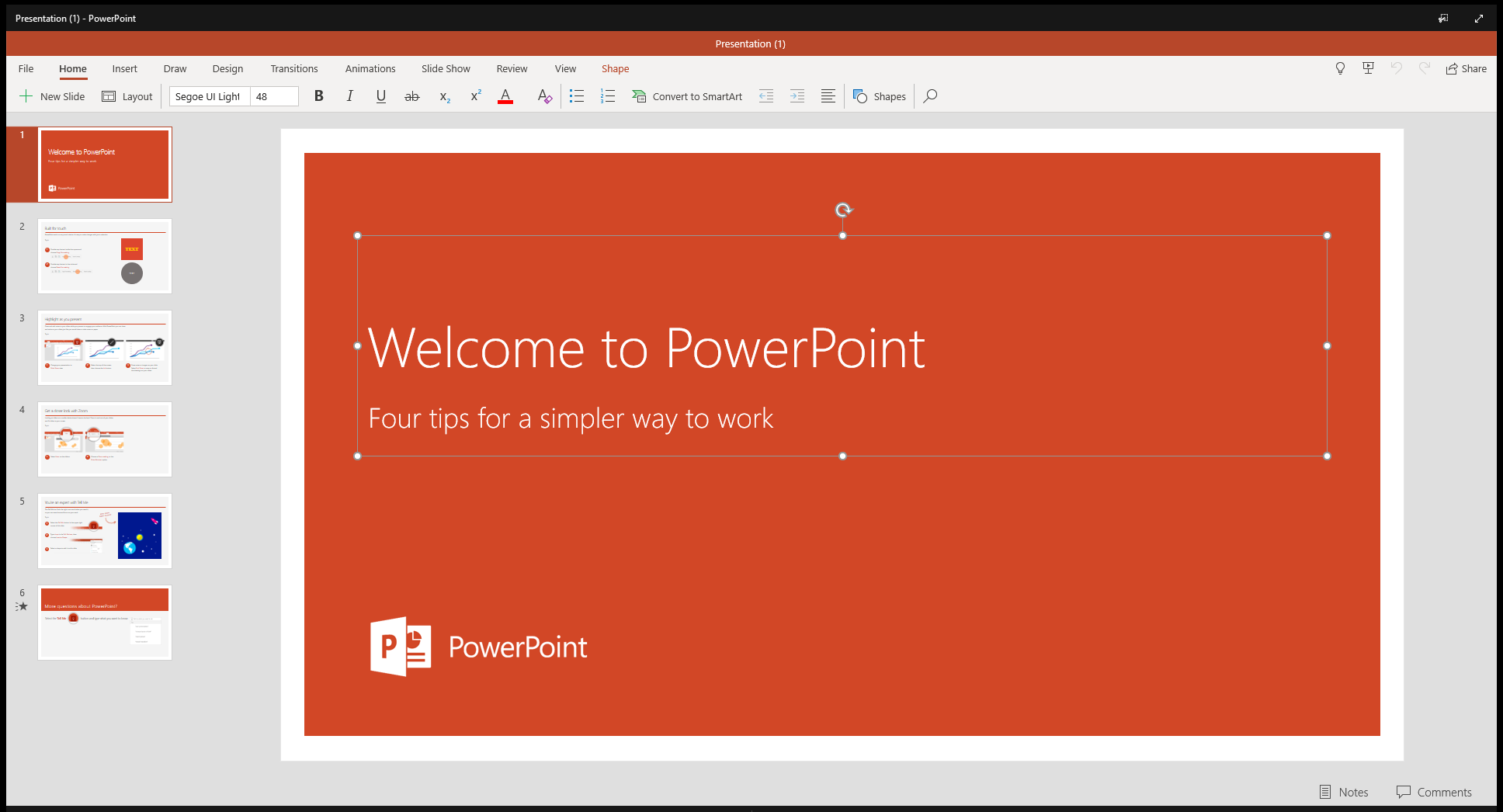 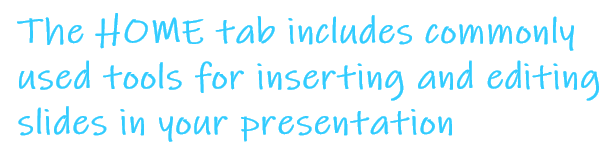 <- Back to Table of Contents
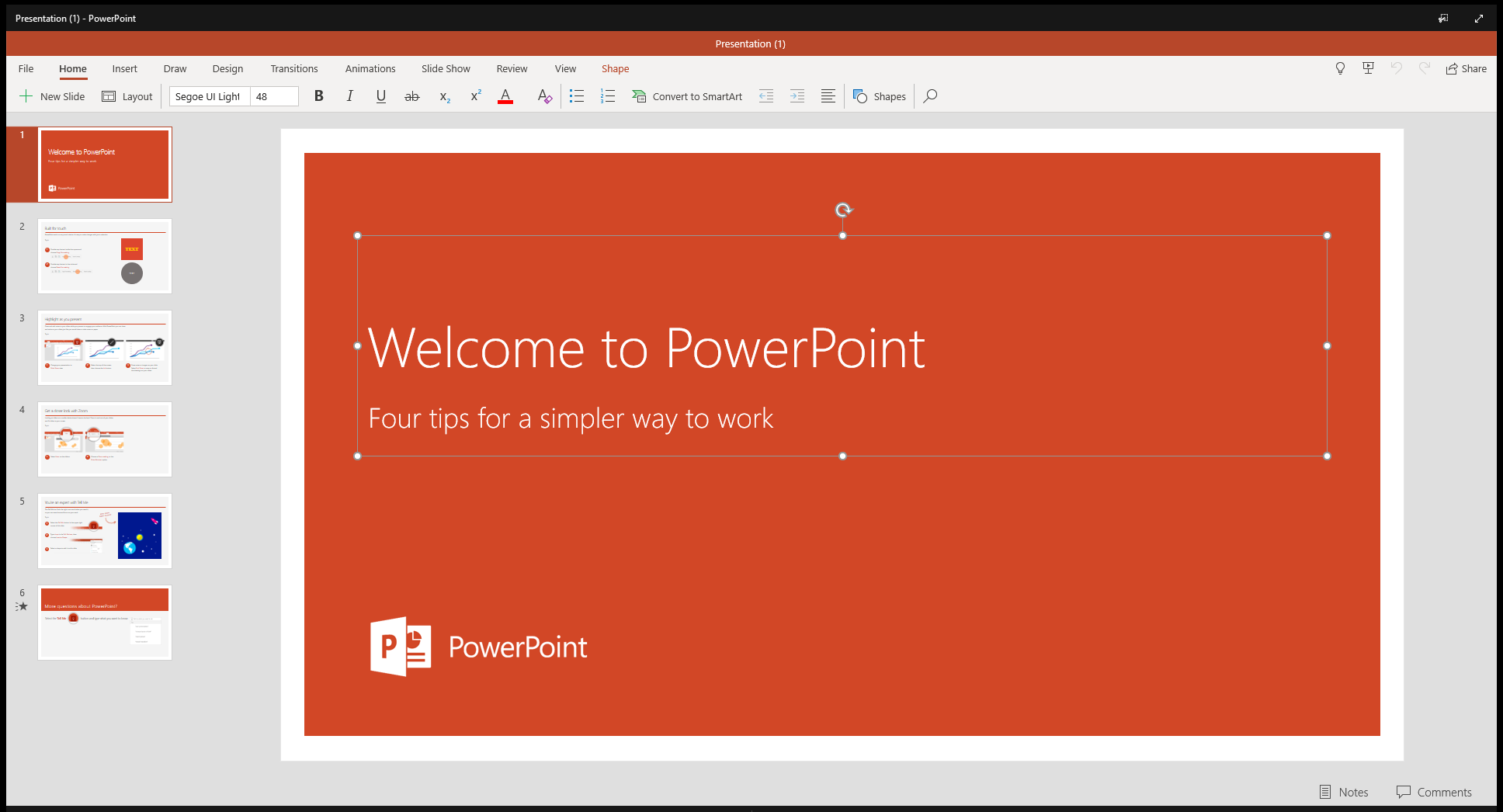 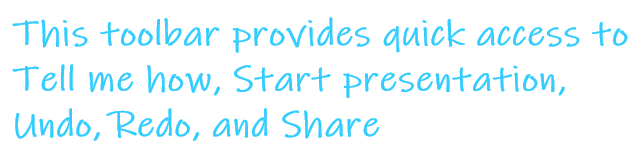 <- Back to Table of Contents
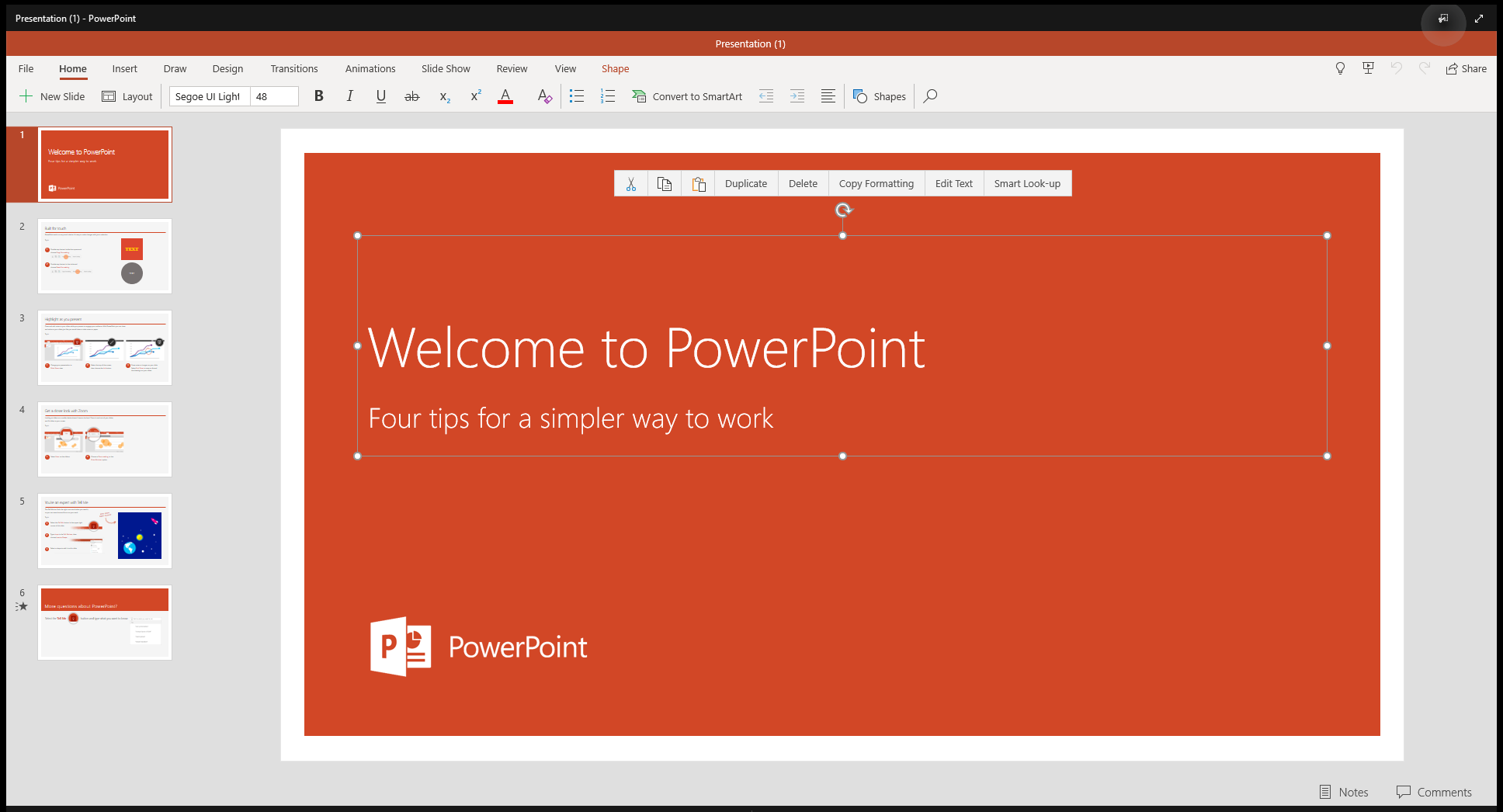 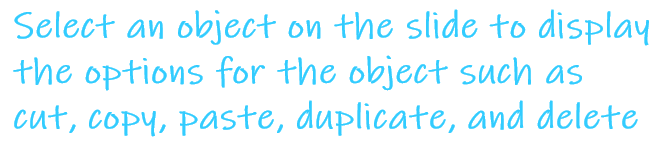 <- Back to Table of Contents
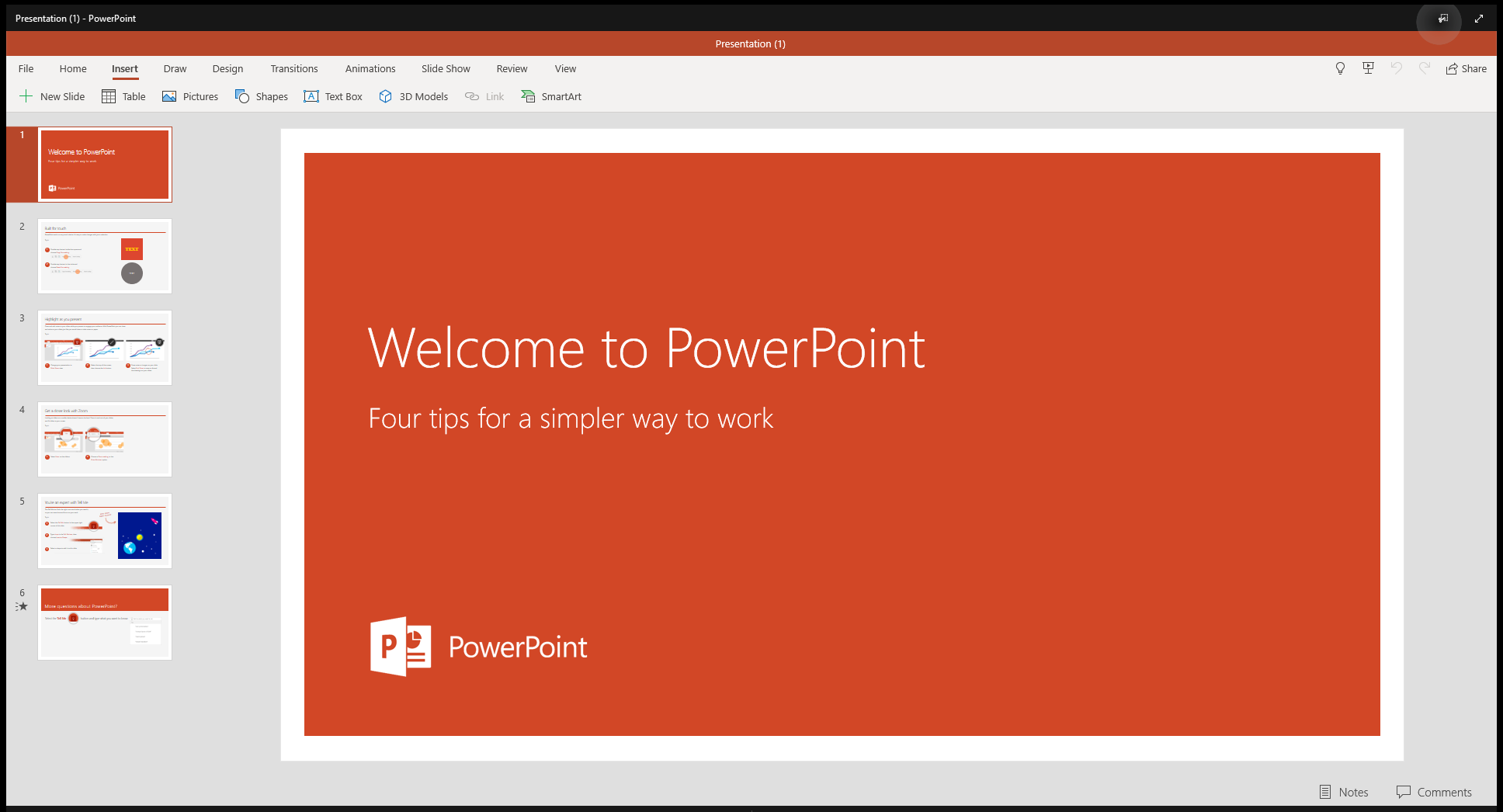 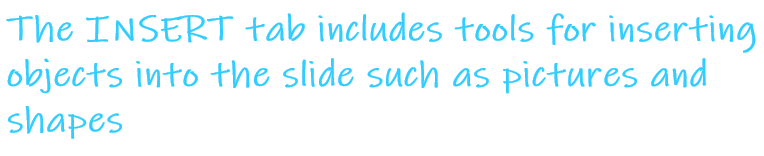 <- Back to Table of Contents
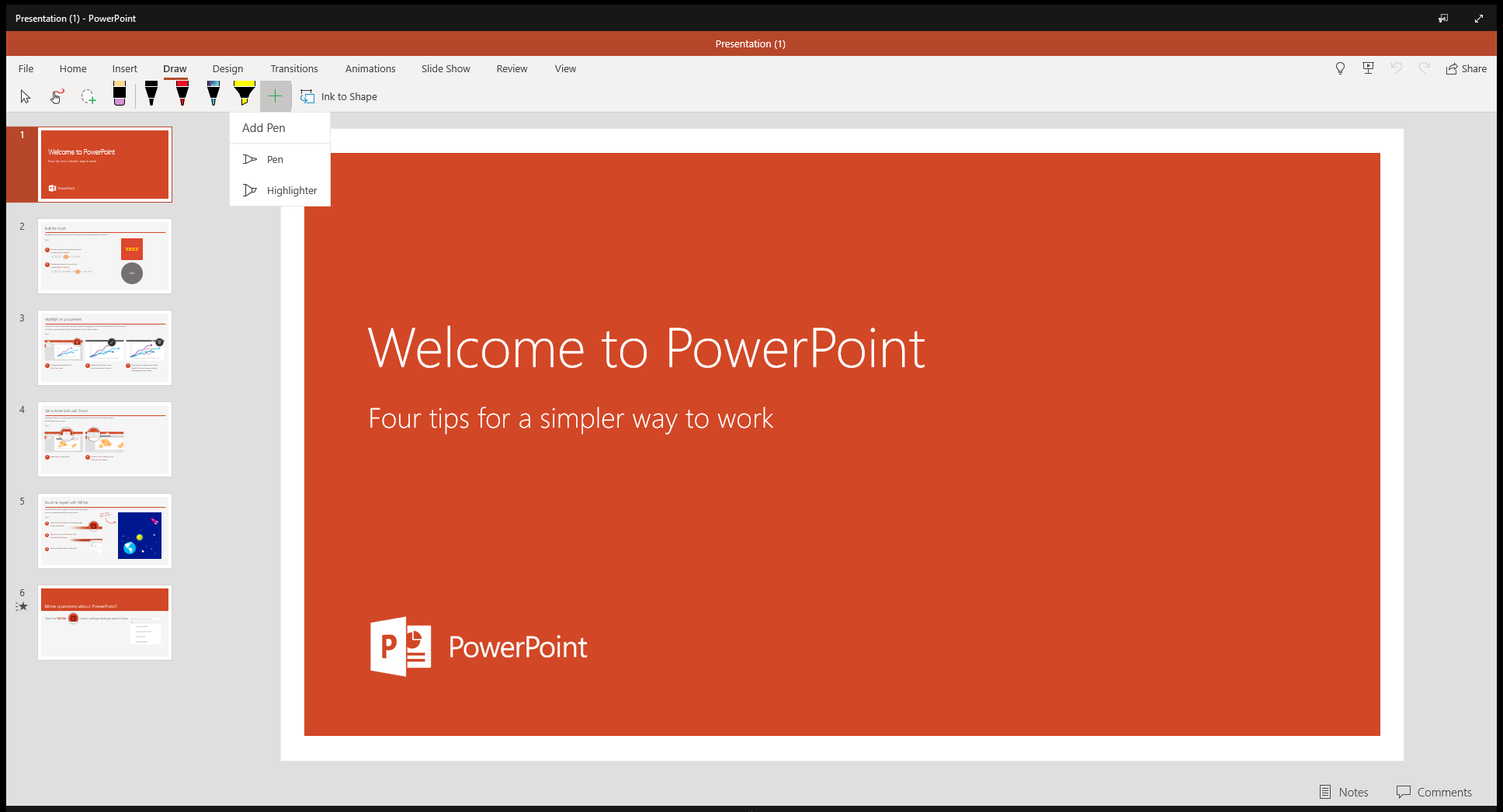 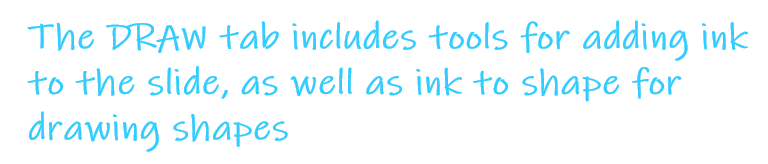 <- Back to Table of Contents
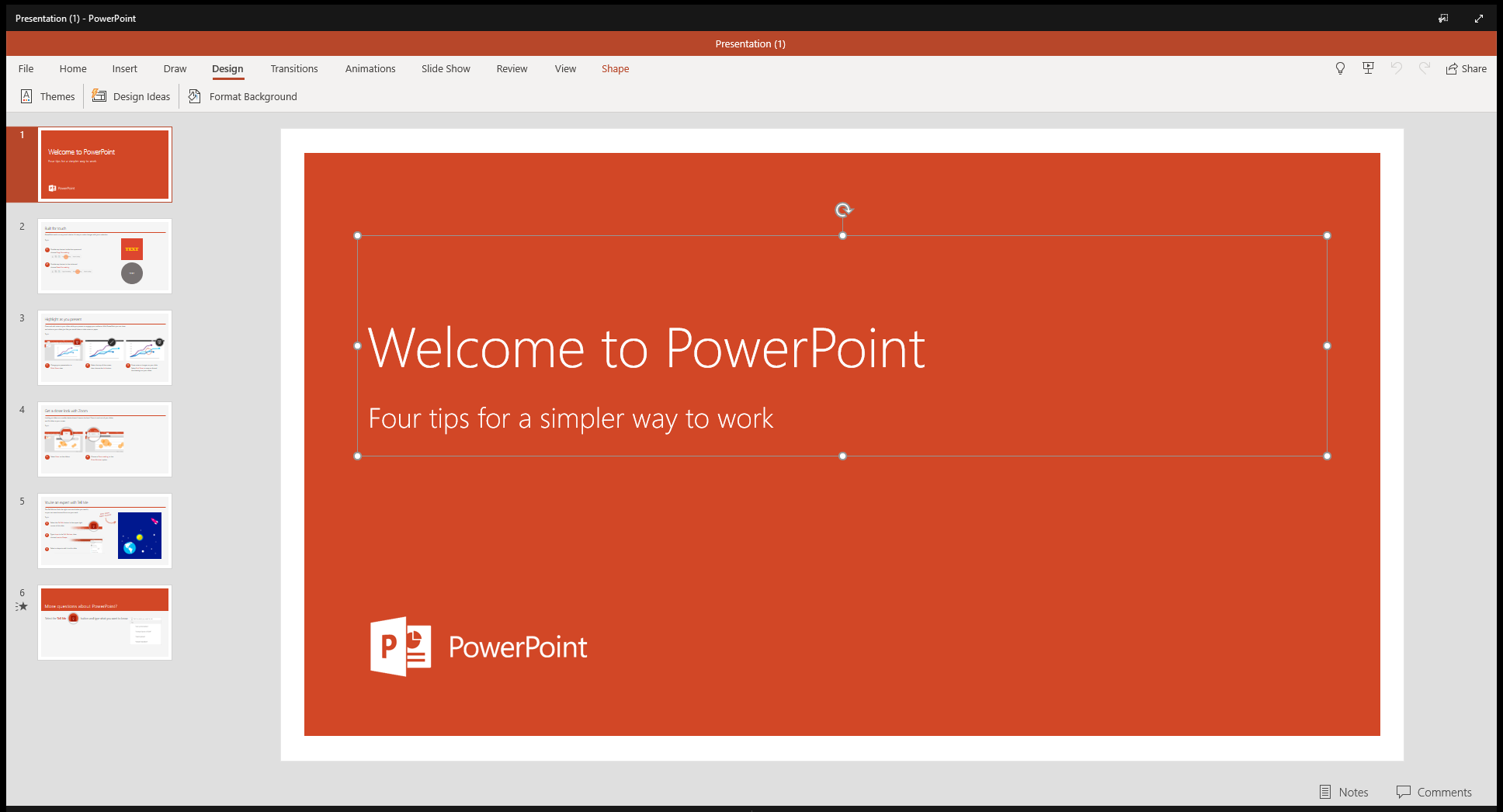 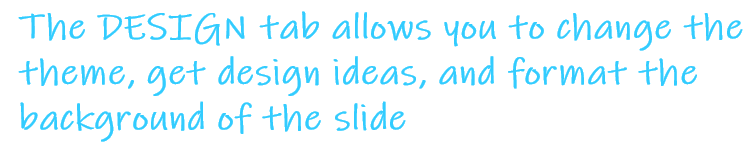 <- Back to Table of Contents
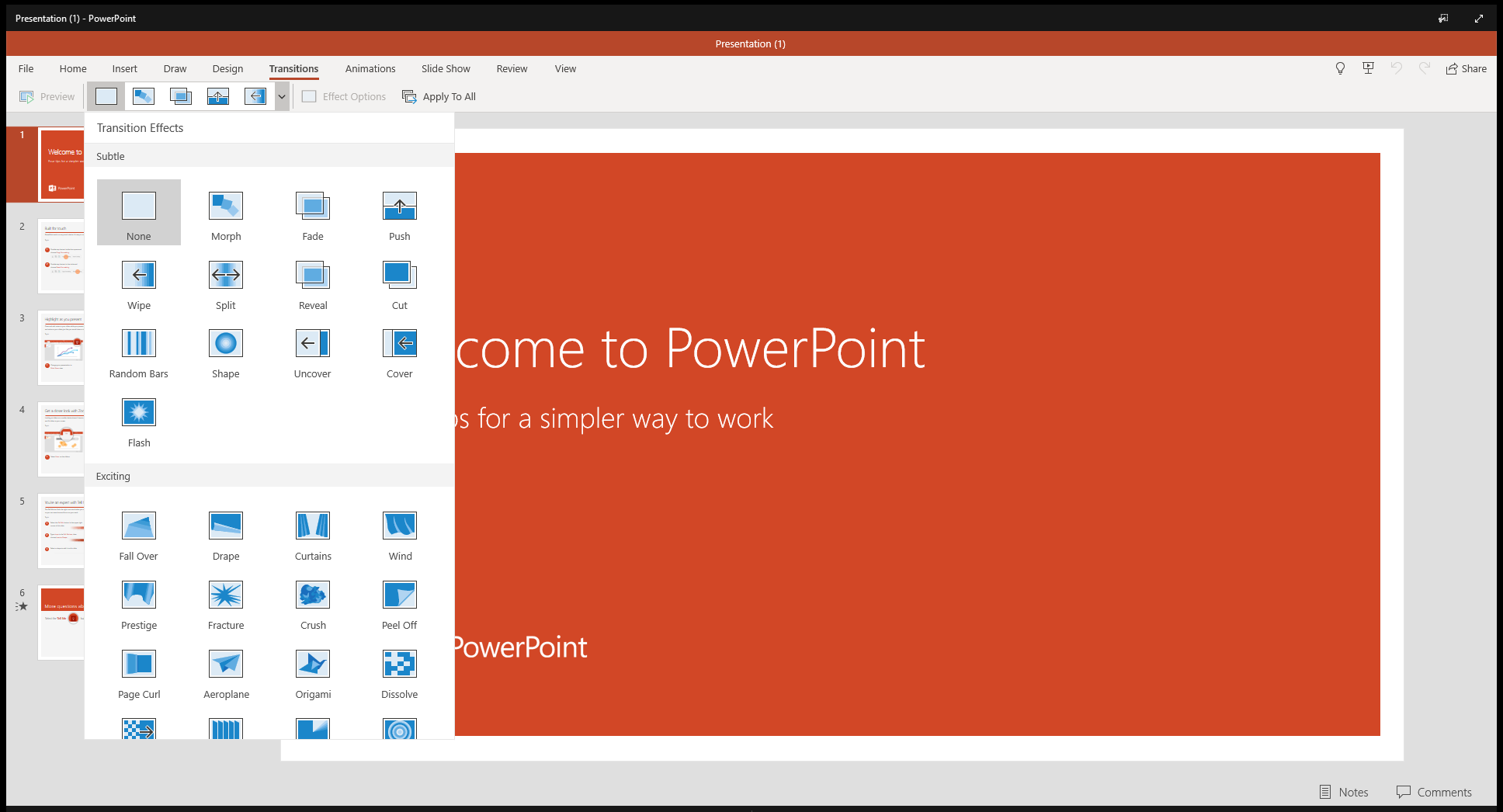 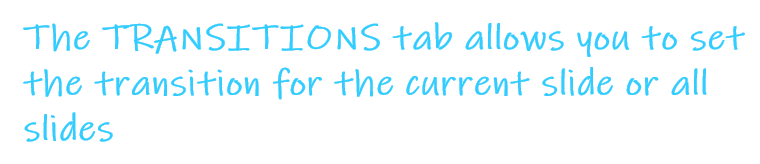 <- Back to Table of Contents
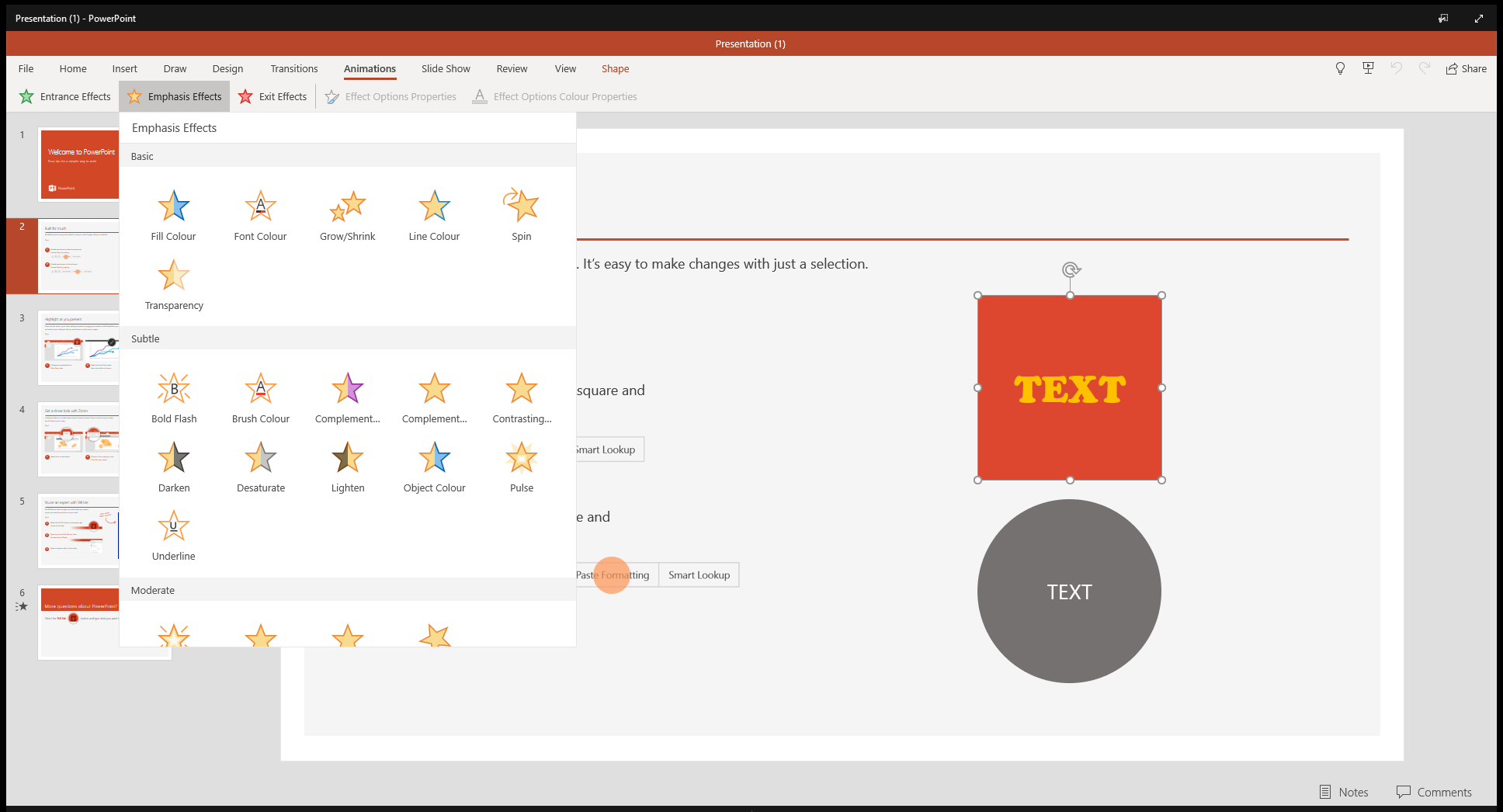 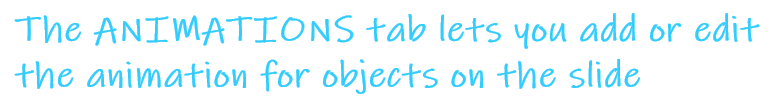 <- Back to Table of Contents
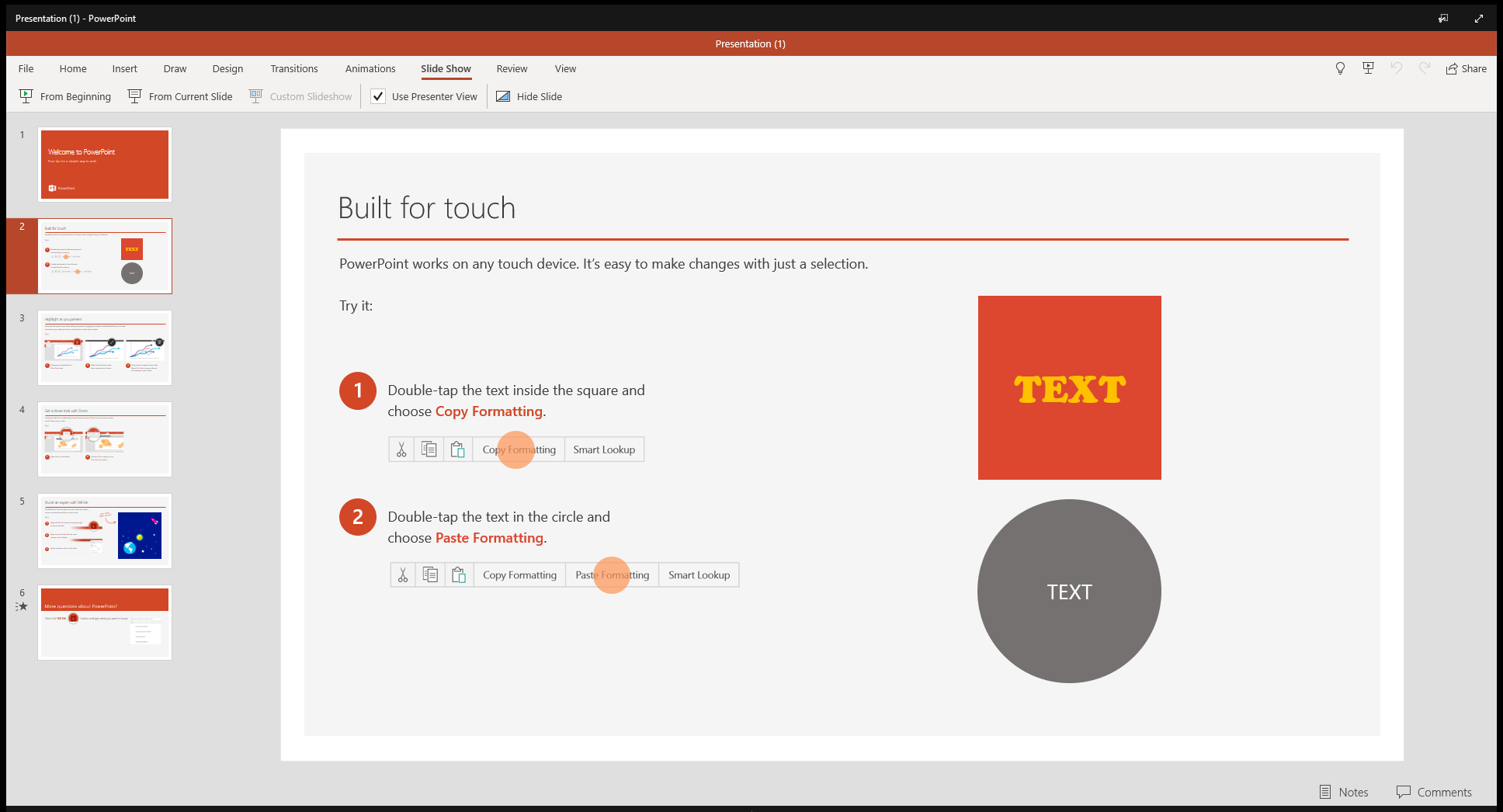 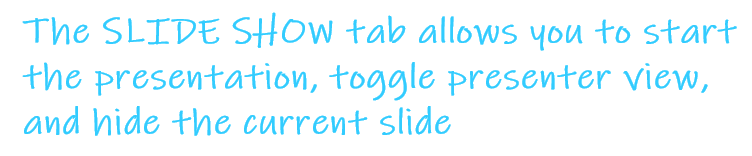 <- Back to Table of Contents
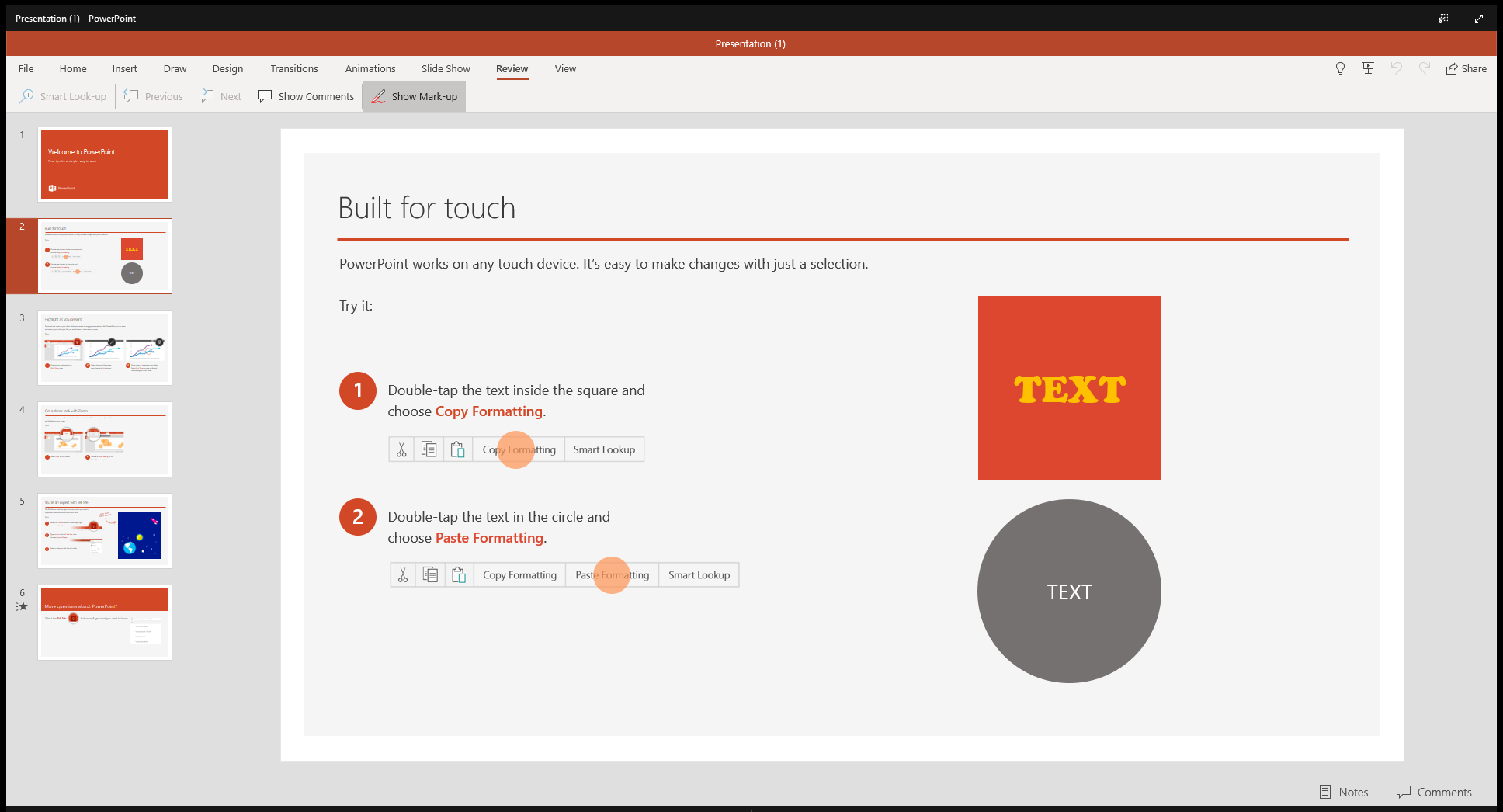 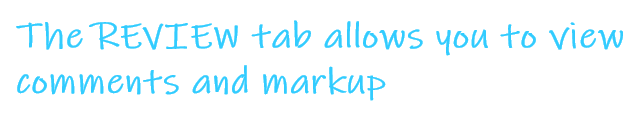 <- Back to Table of Contents
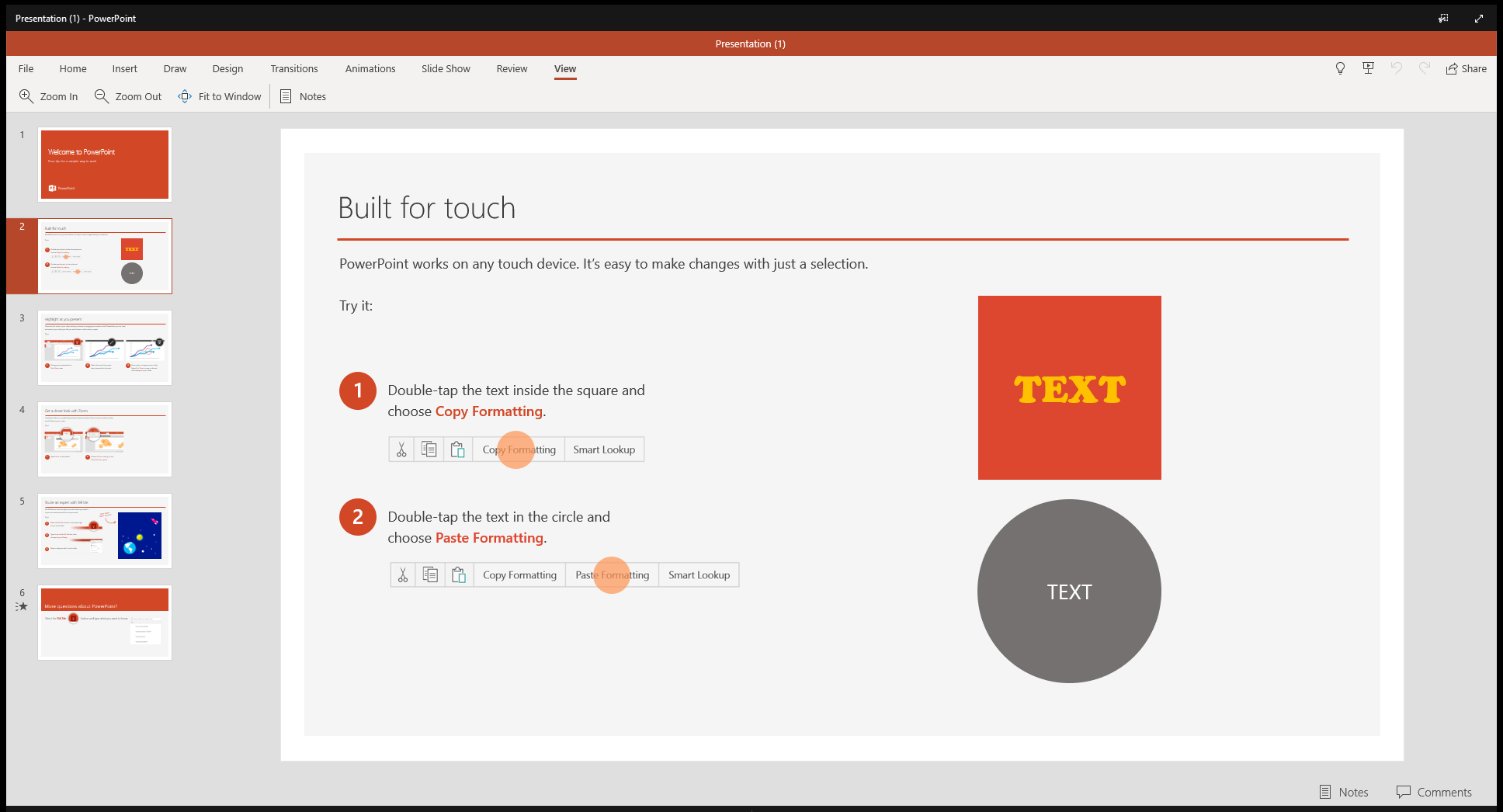 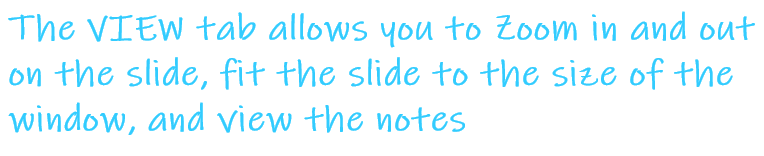 <- Back to Table of Contents
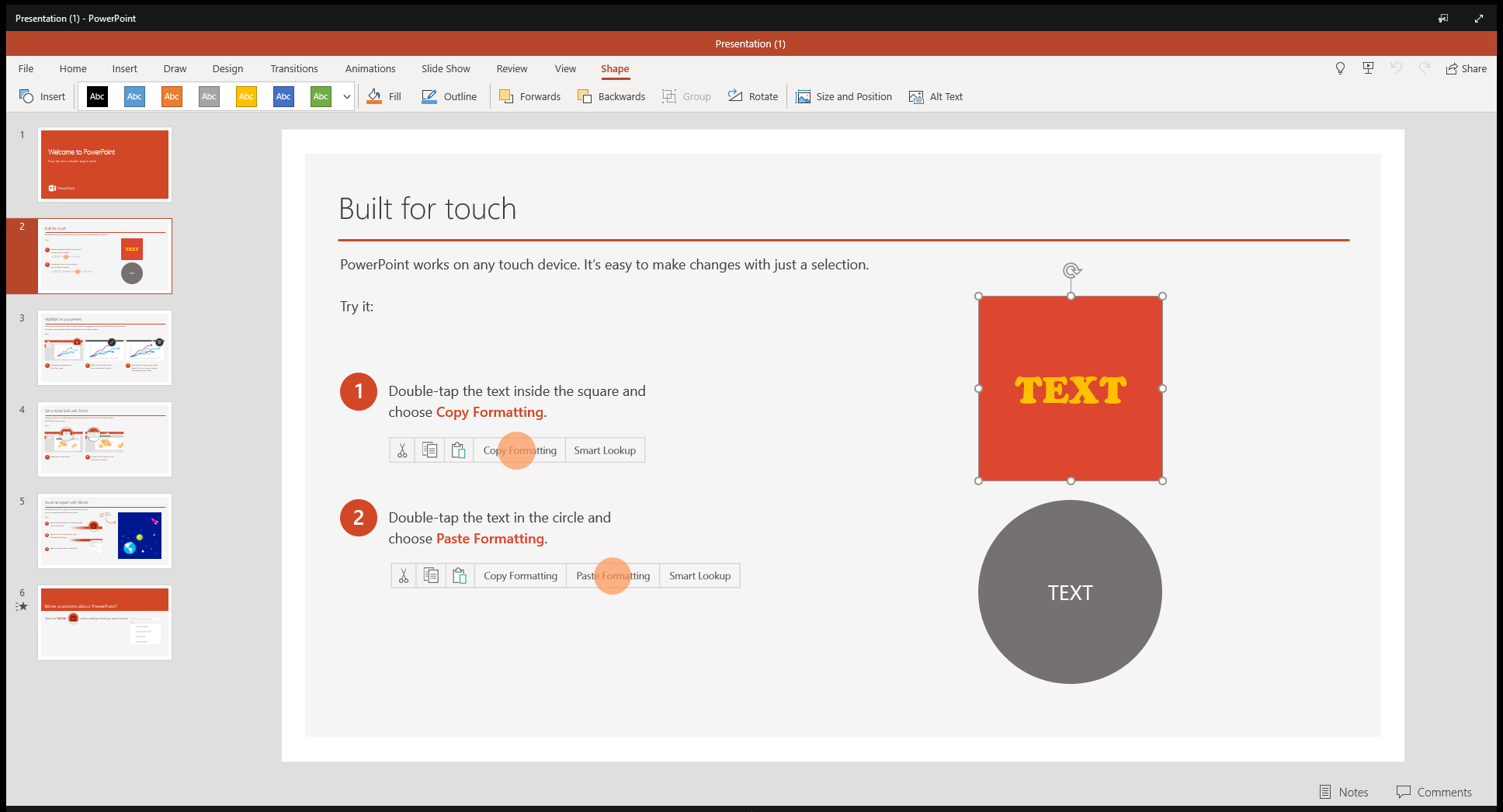 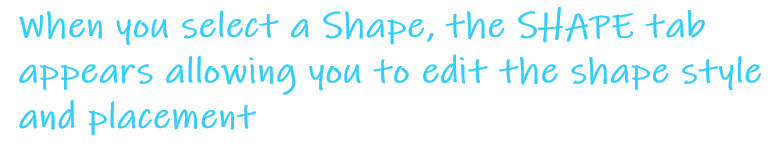 <- Back to Table of Contents
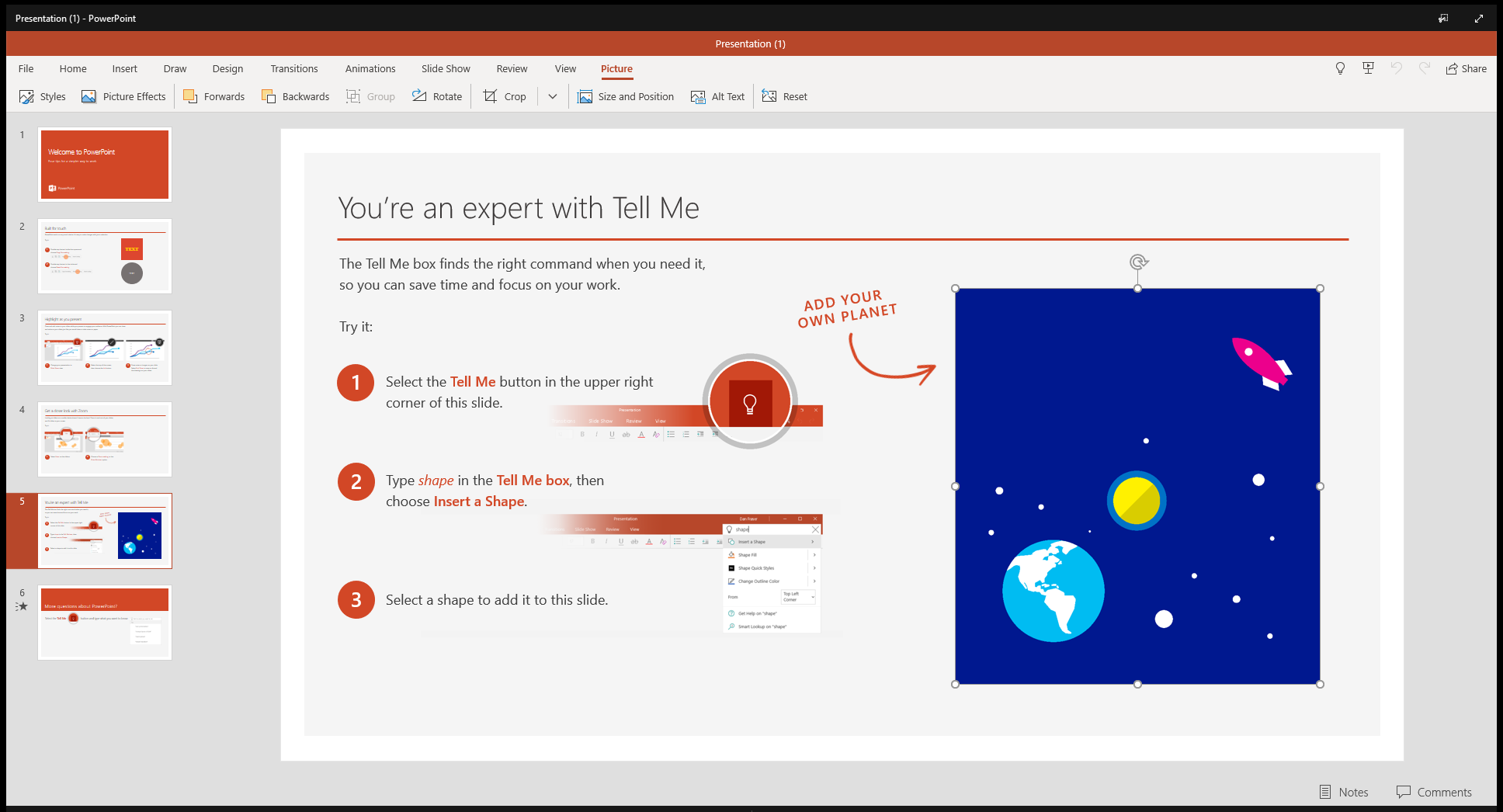 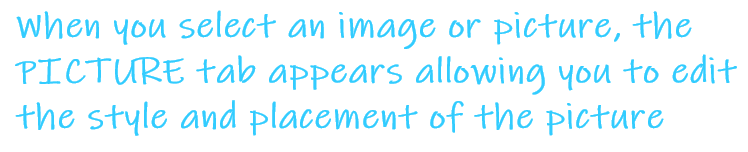 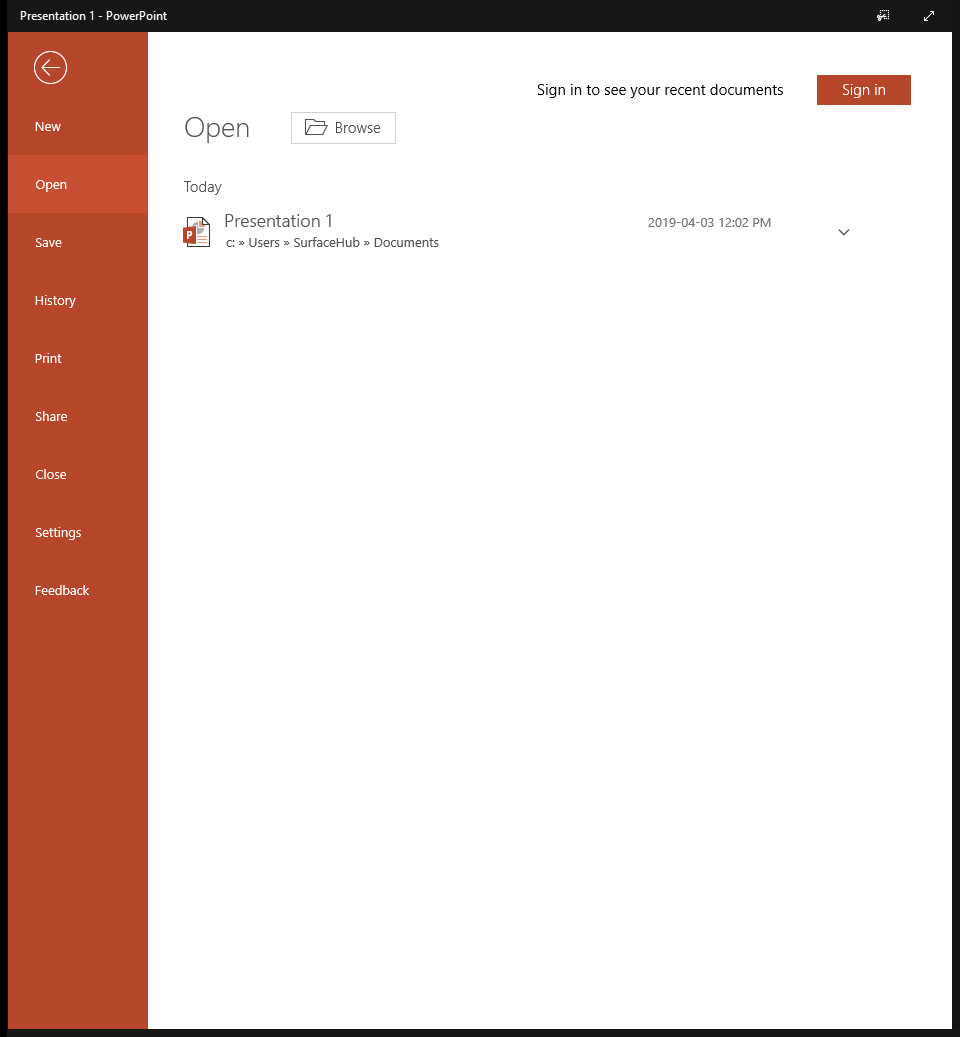 <- Back to Table of Contents
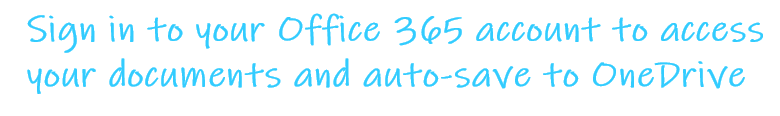 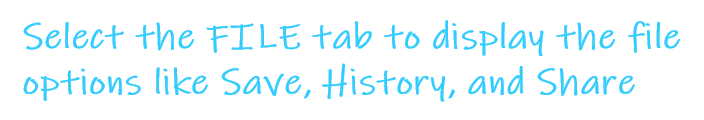 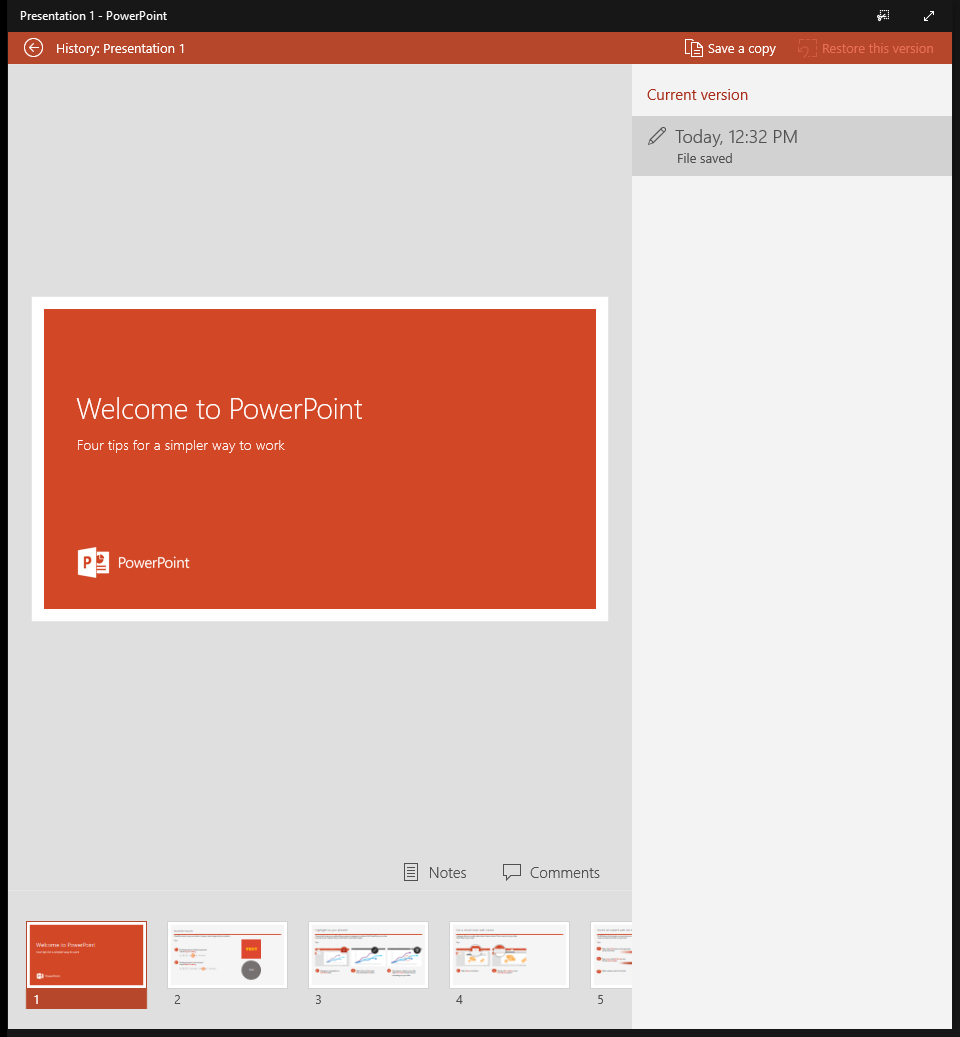 <- Back to Table of Contents
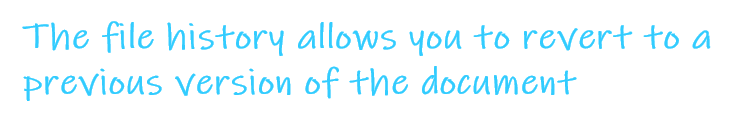 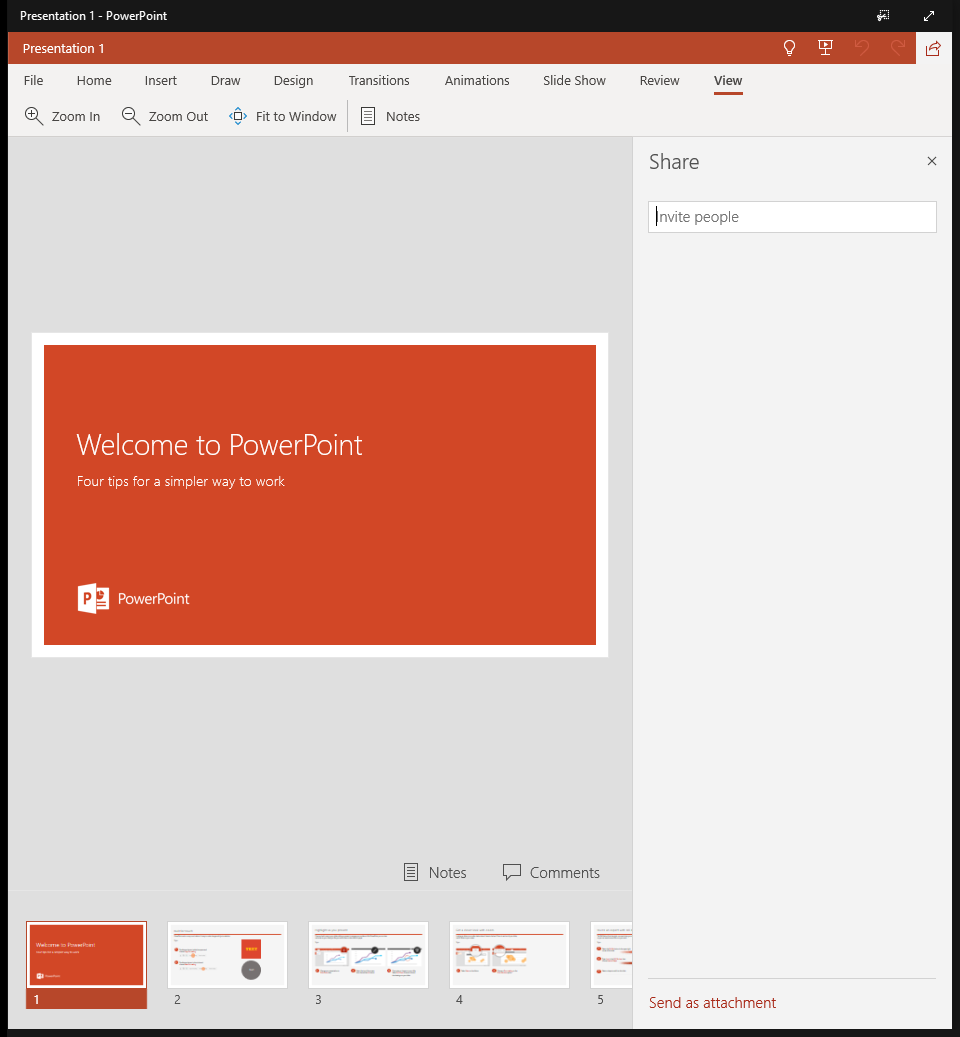 <- Back to Table of Contents
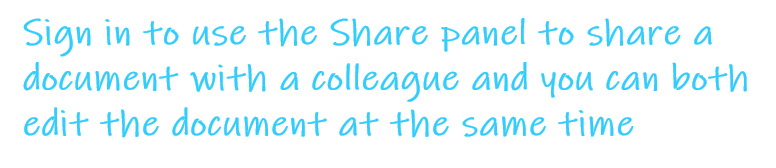 <- Back to Table of Contents
Microsoft Excel
<- Back to Table of Contents
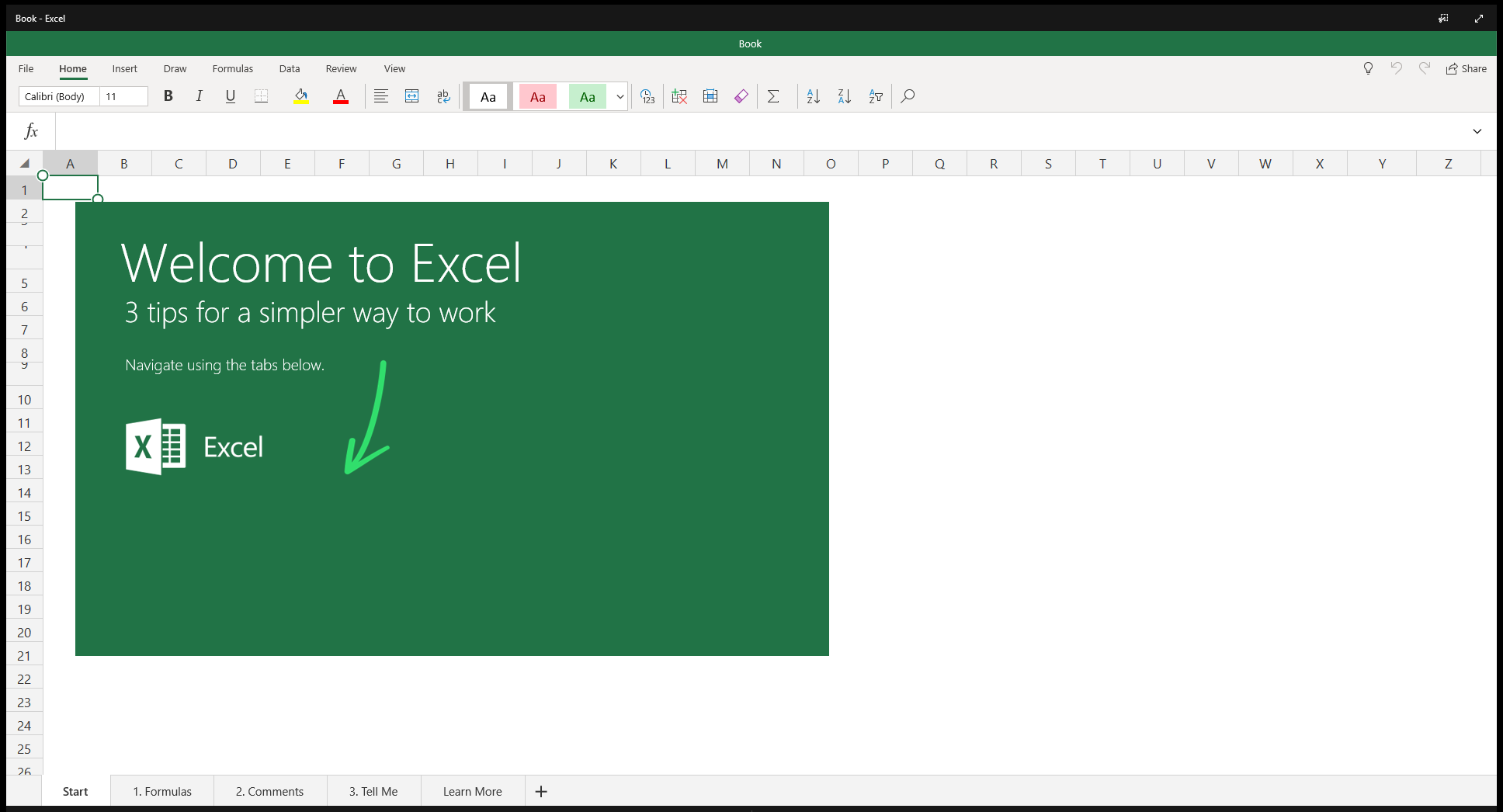 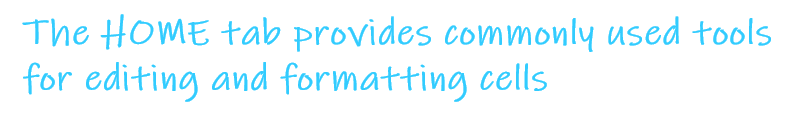 <- Back to Table of Contents
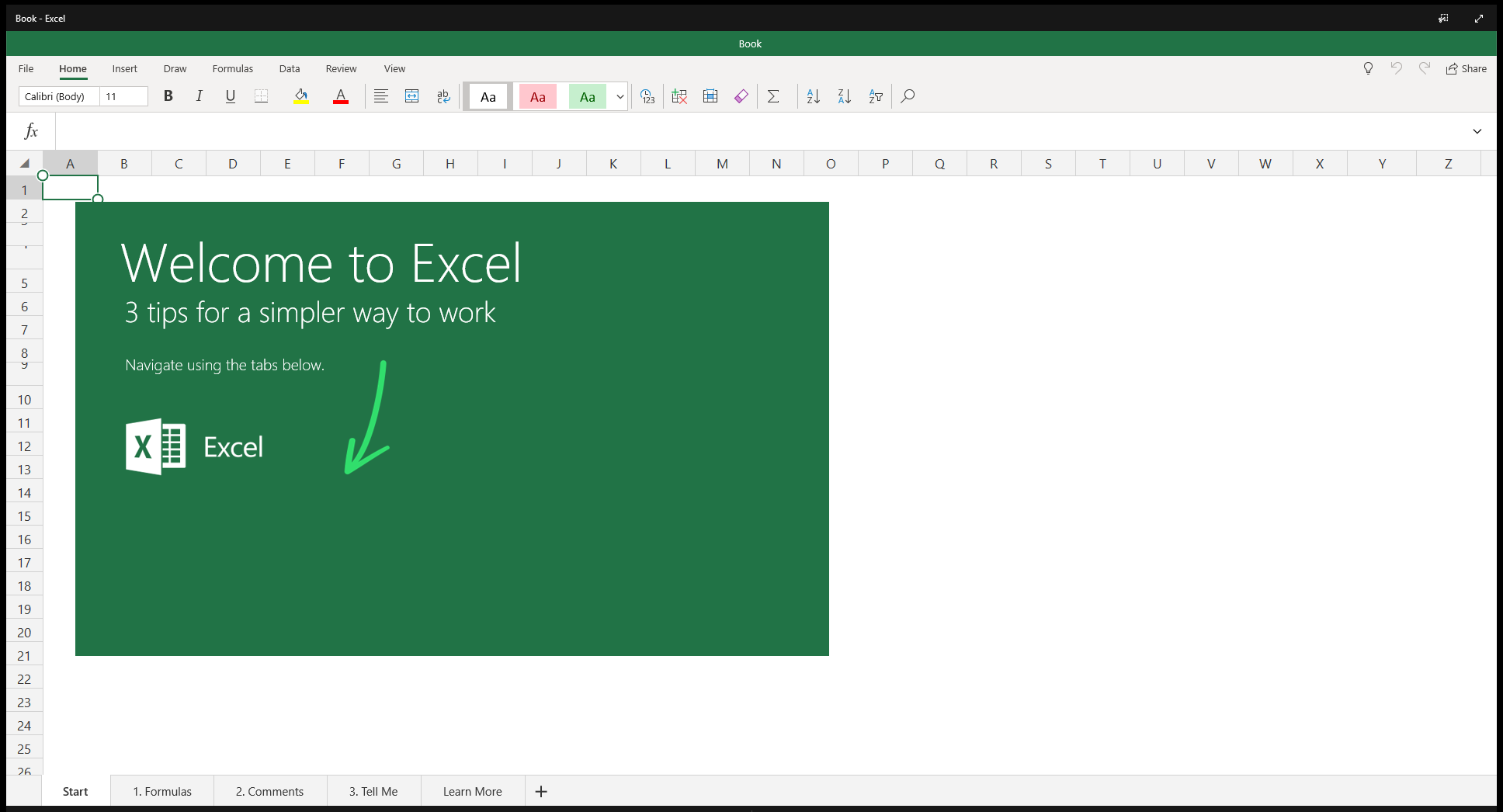 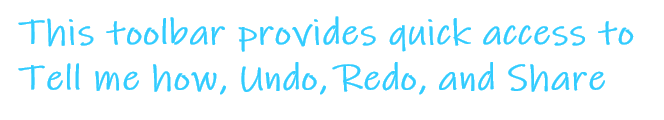 <- Back to Table of Contents
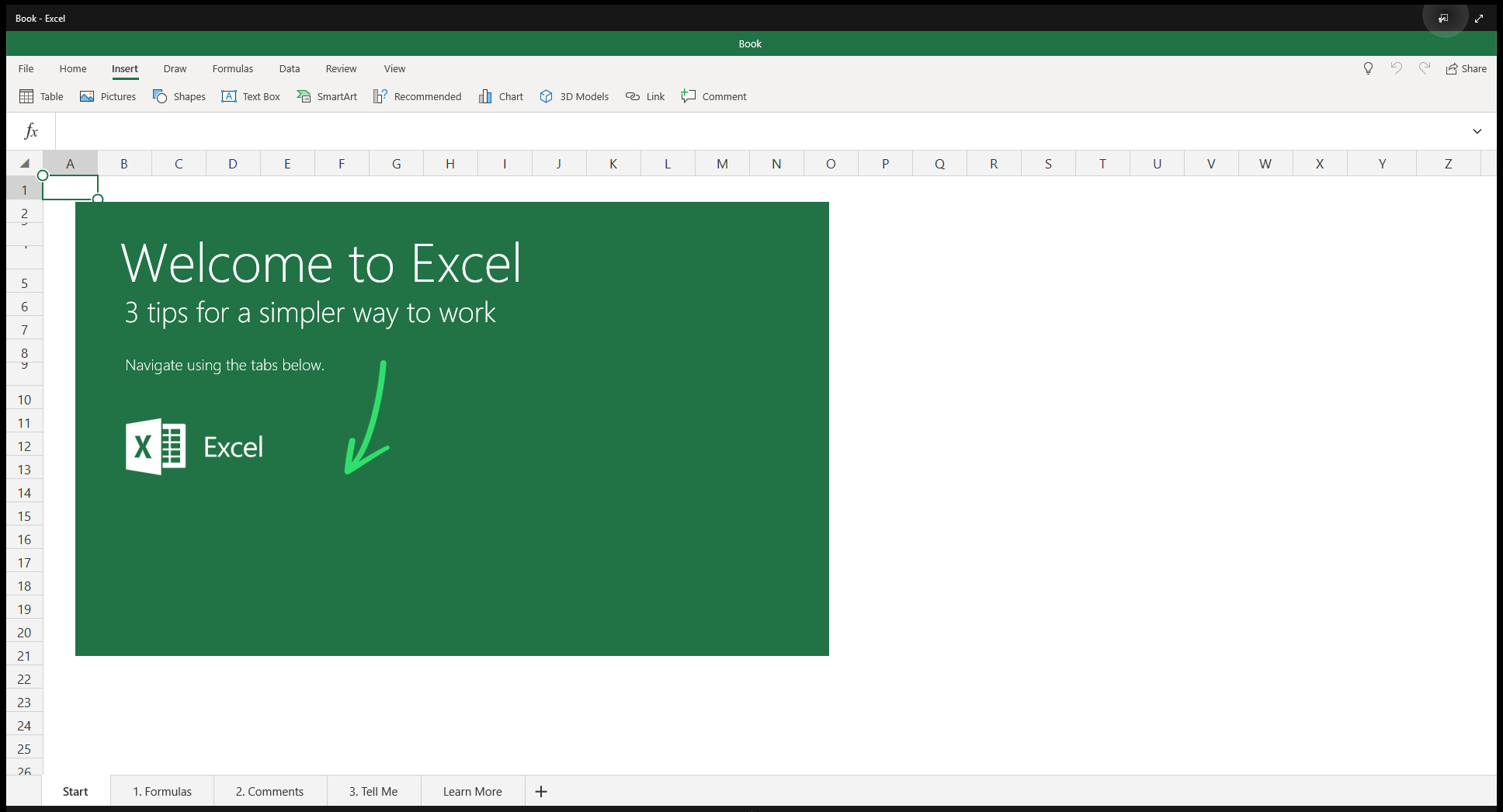 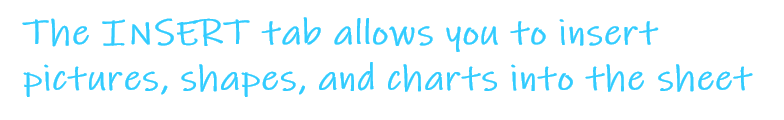 <- Back to Table of Contents
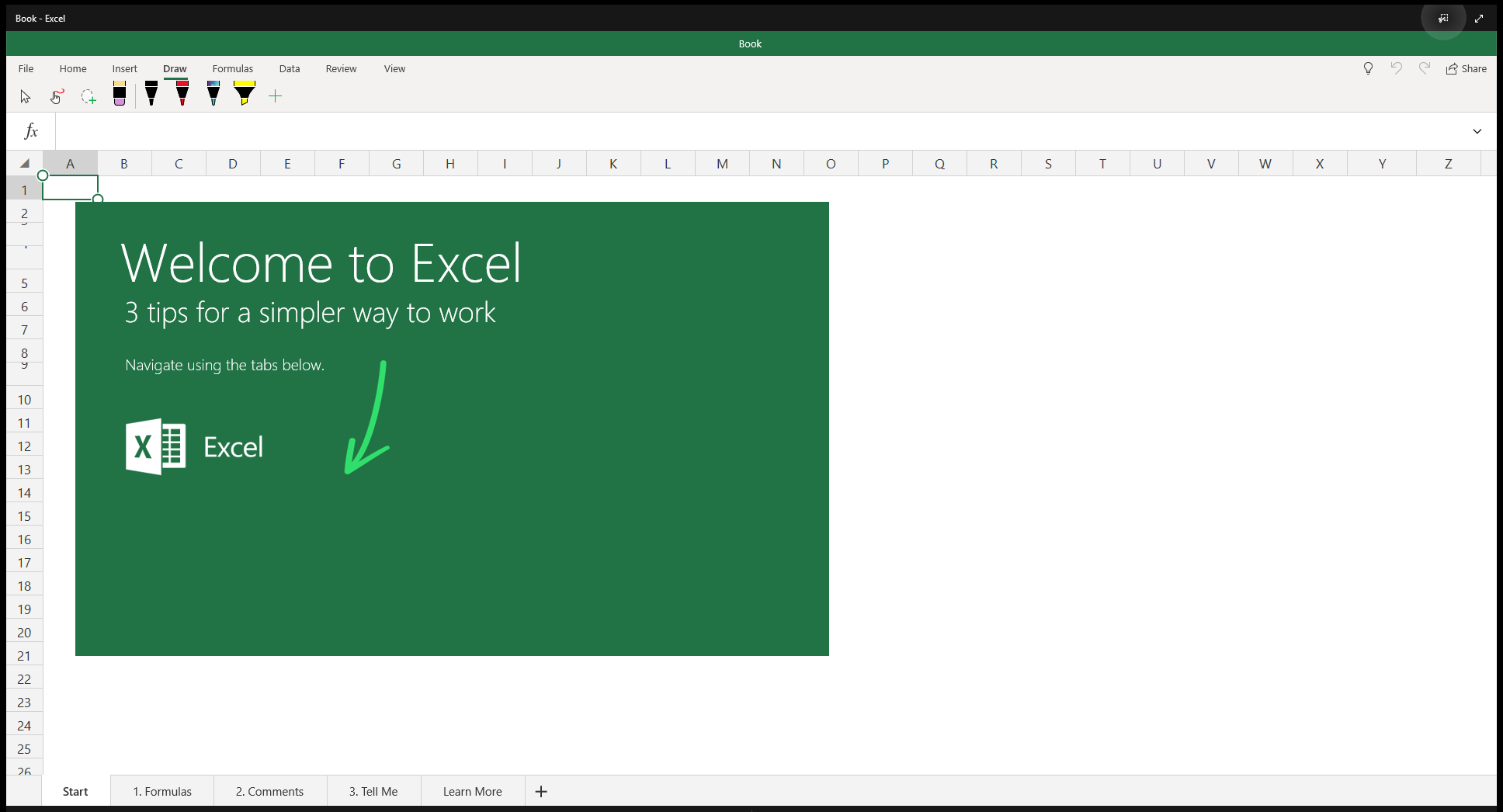 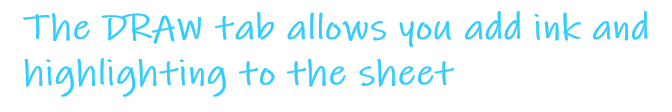 <- Back to Table of Contents
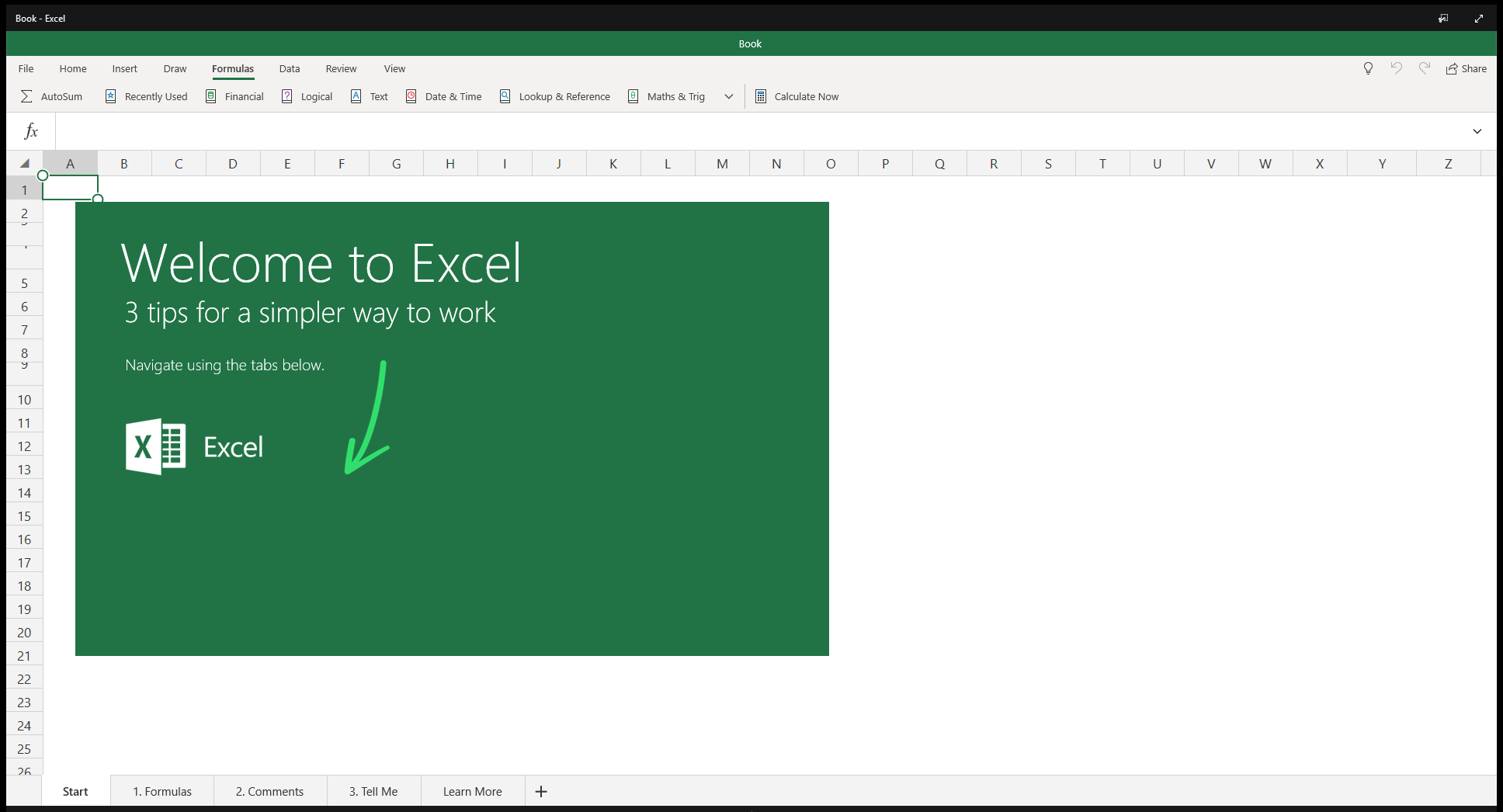 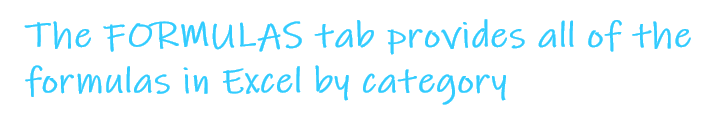 <- Back to Table of Contents
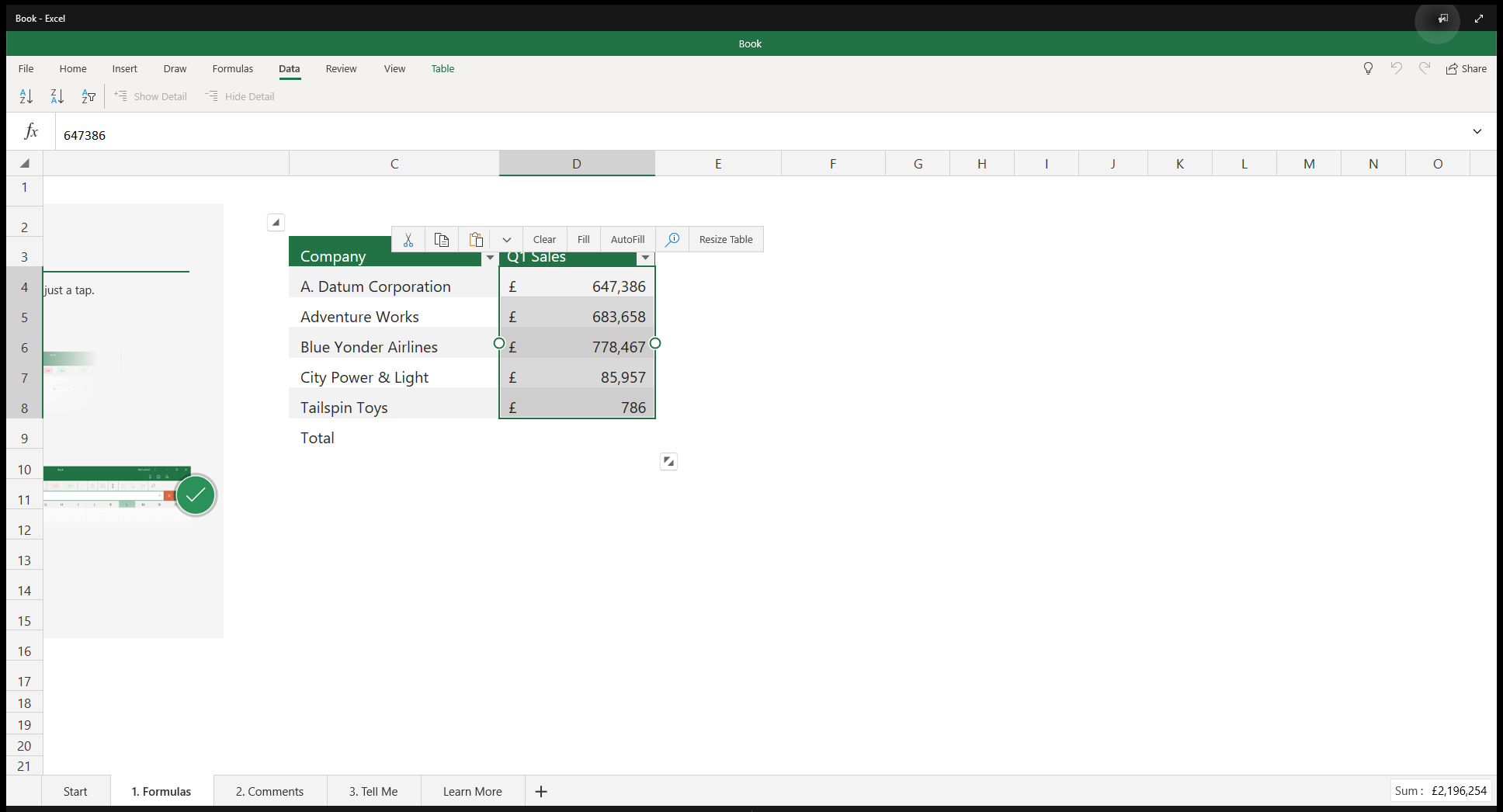 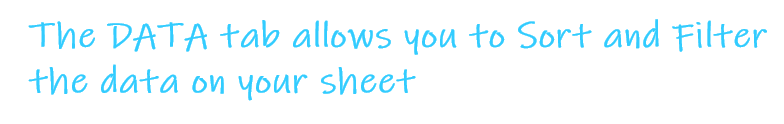 <- Back to Table of Contents
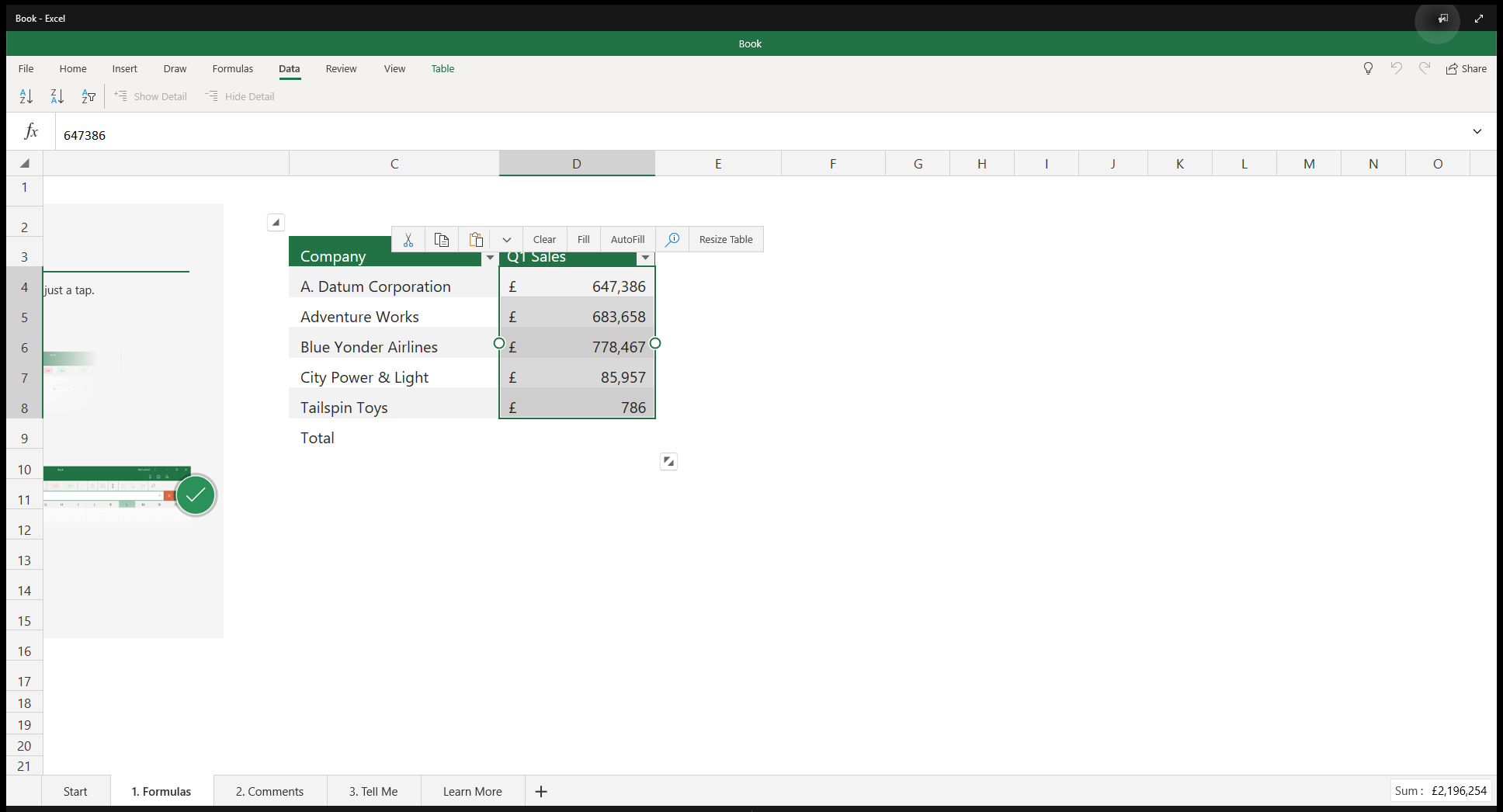 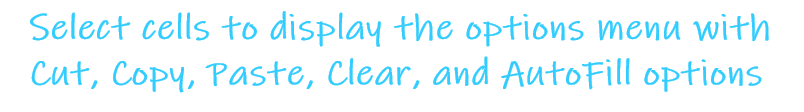 <- Back to Table of Contents
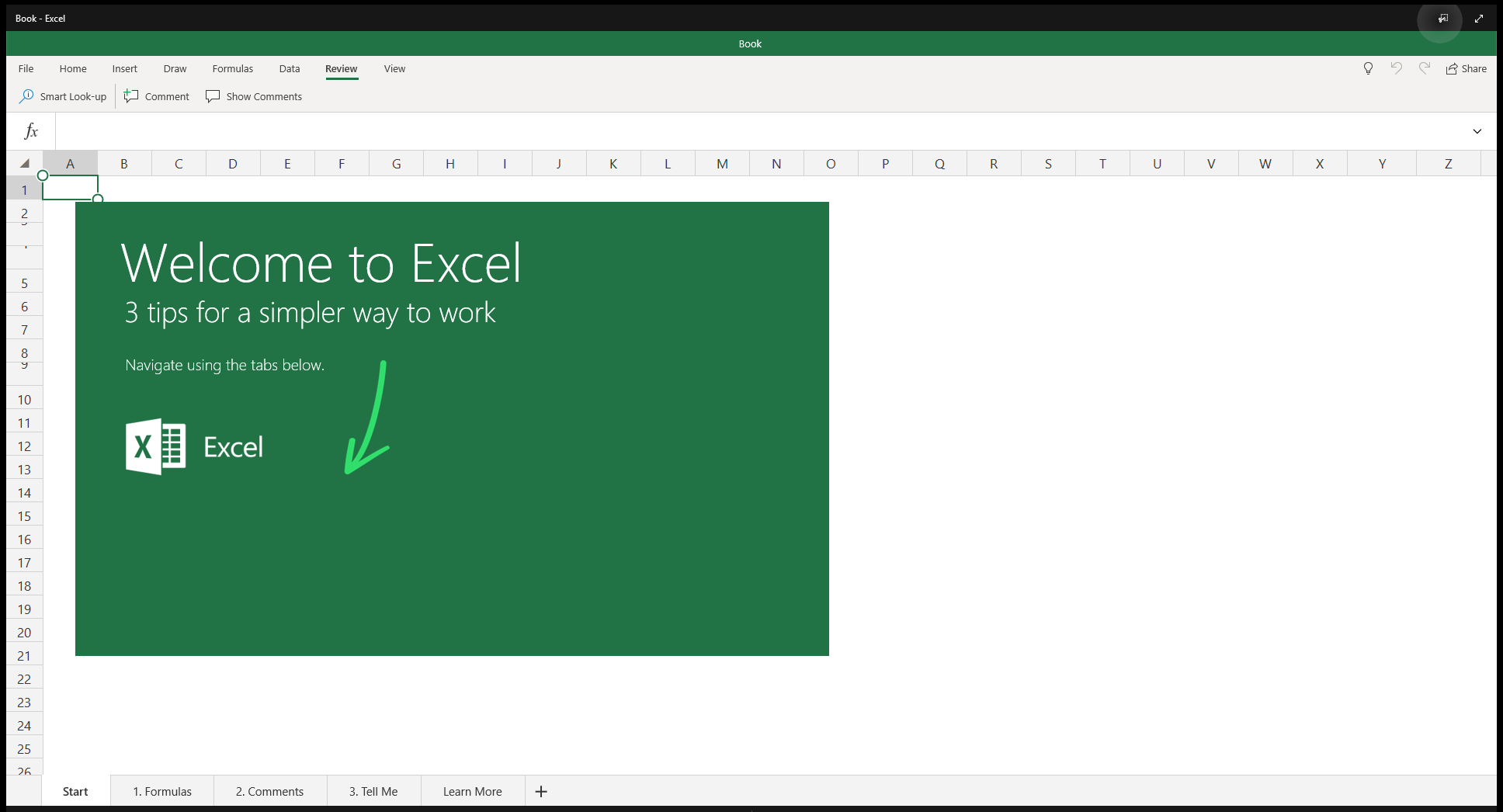 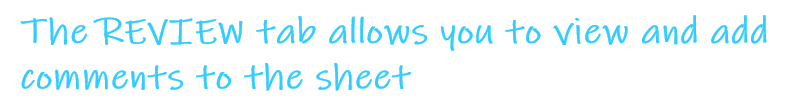 <- Back to Table of Contents
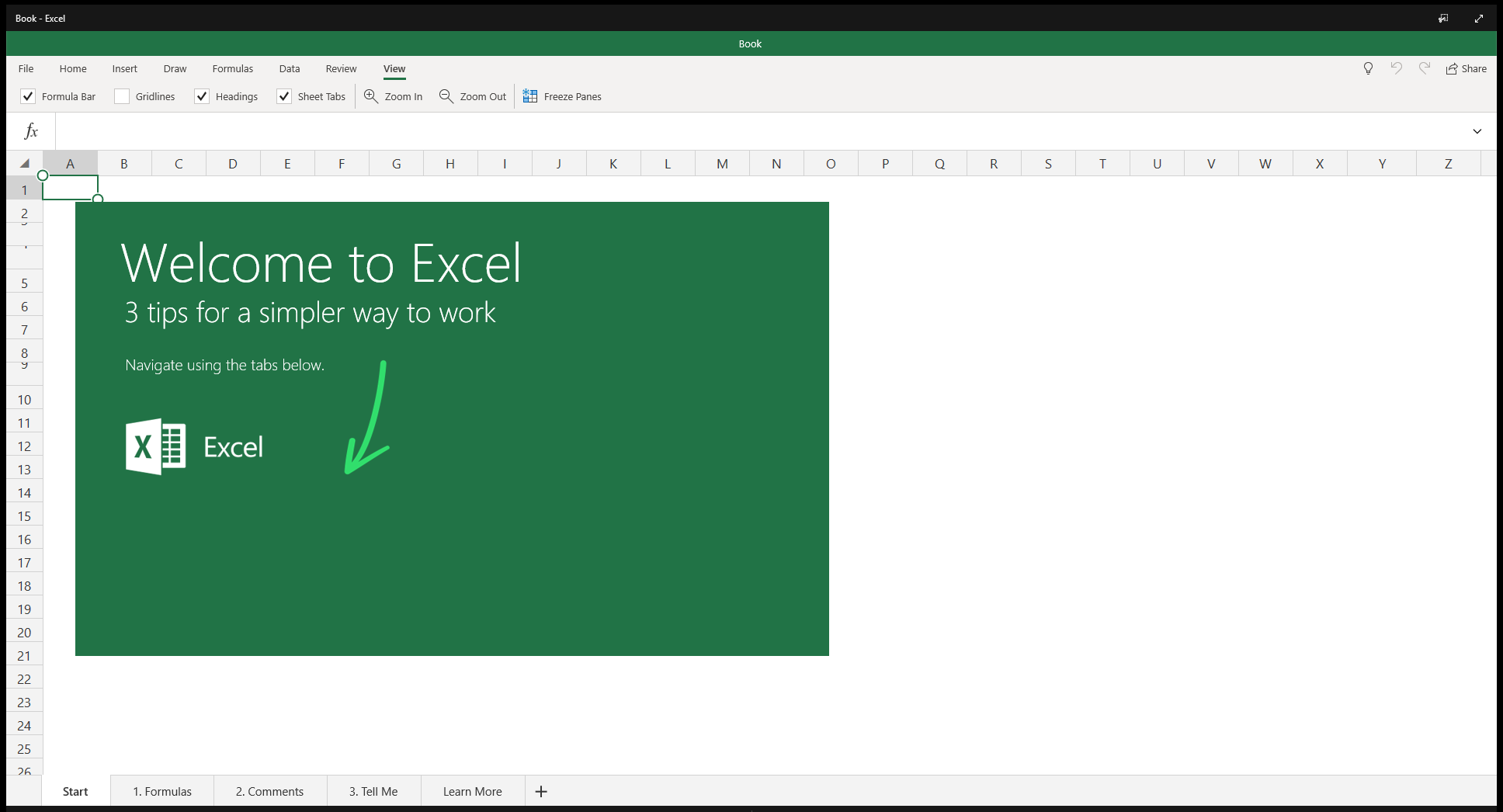 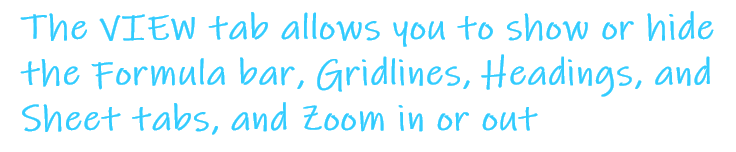 <- Back to Table of Contents
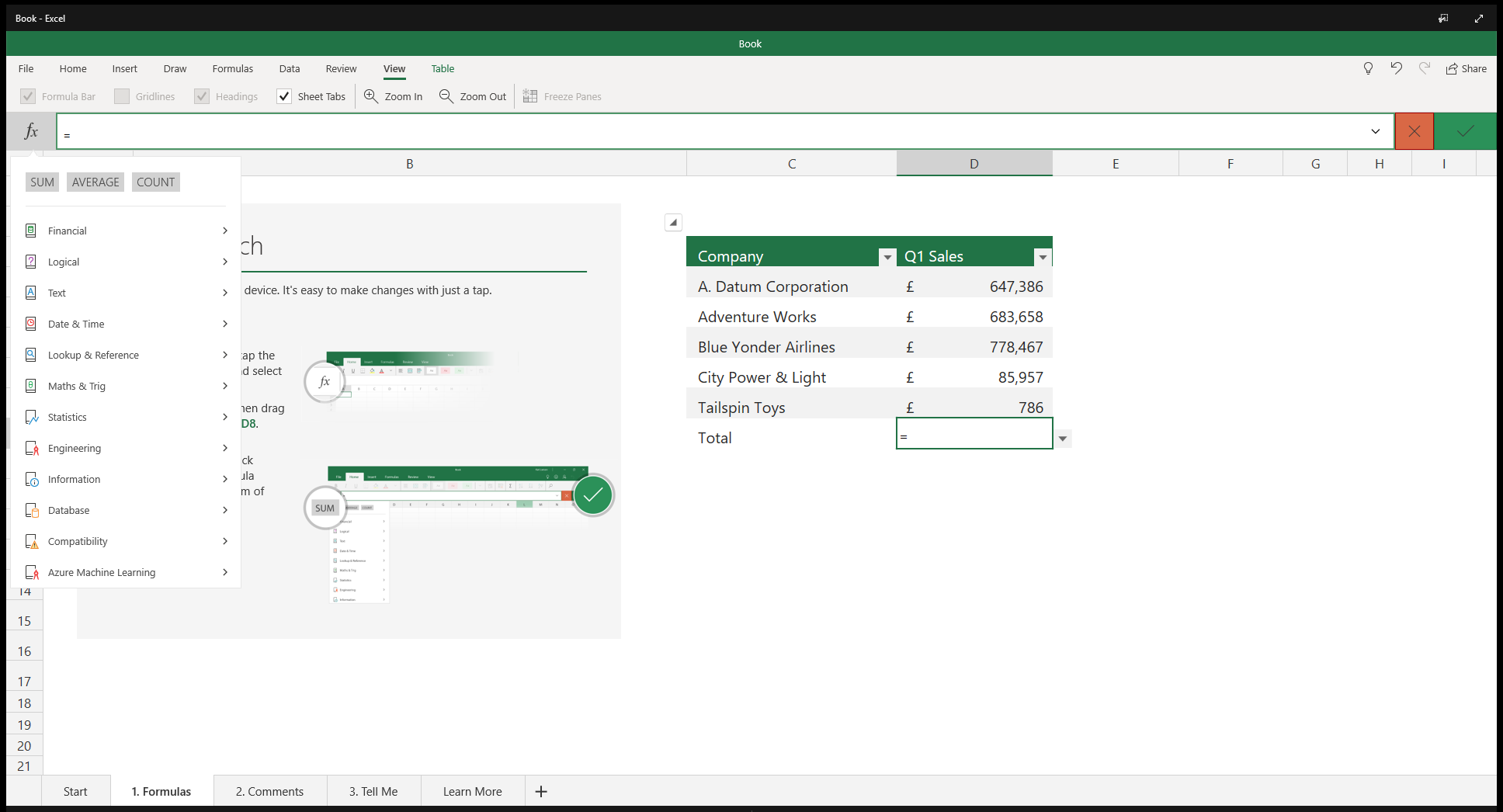 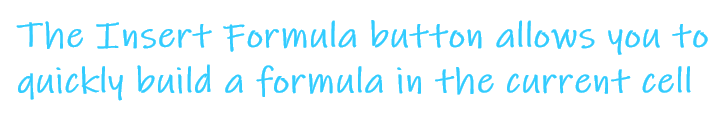 <- Back to Table of Contents
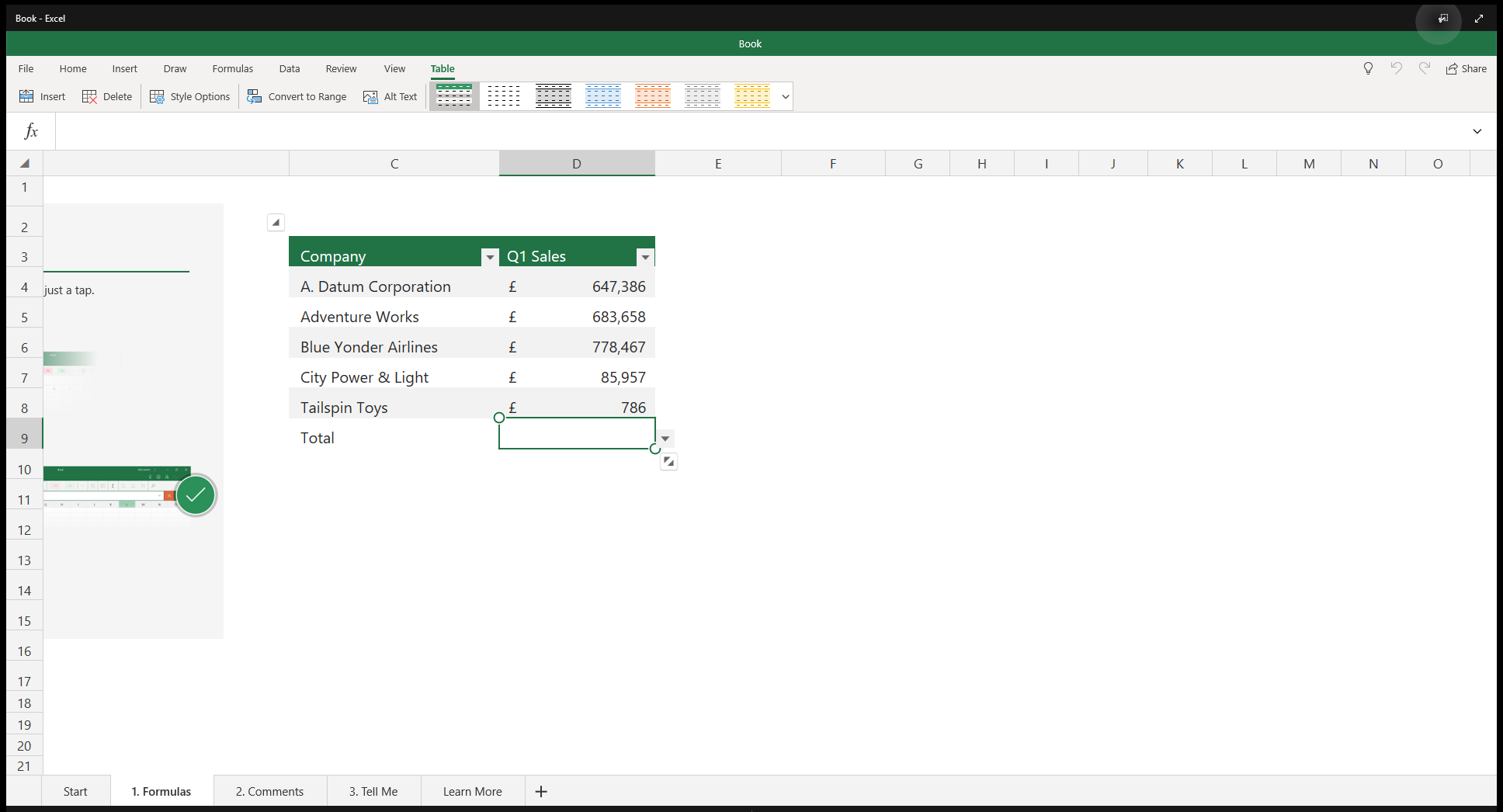 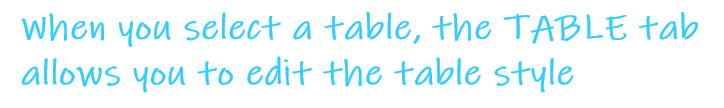 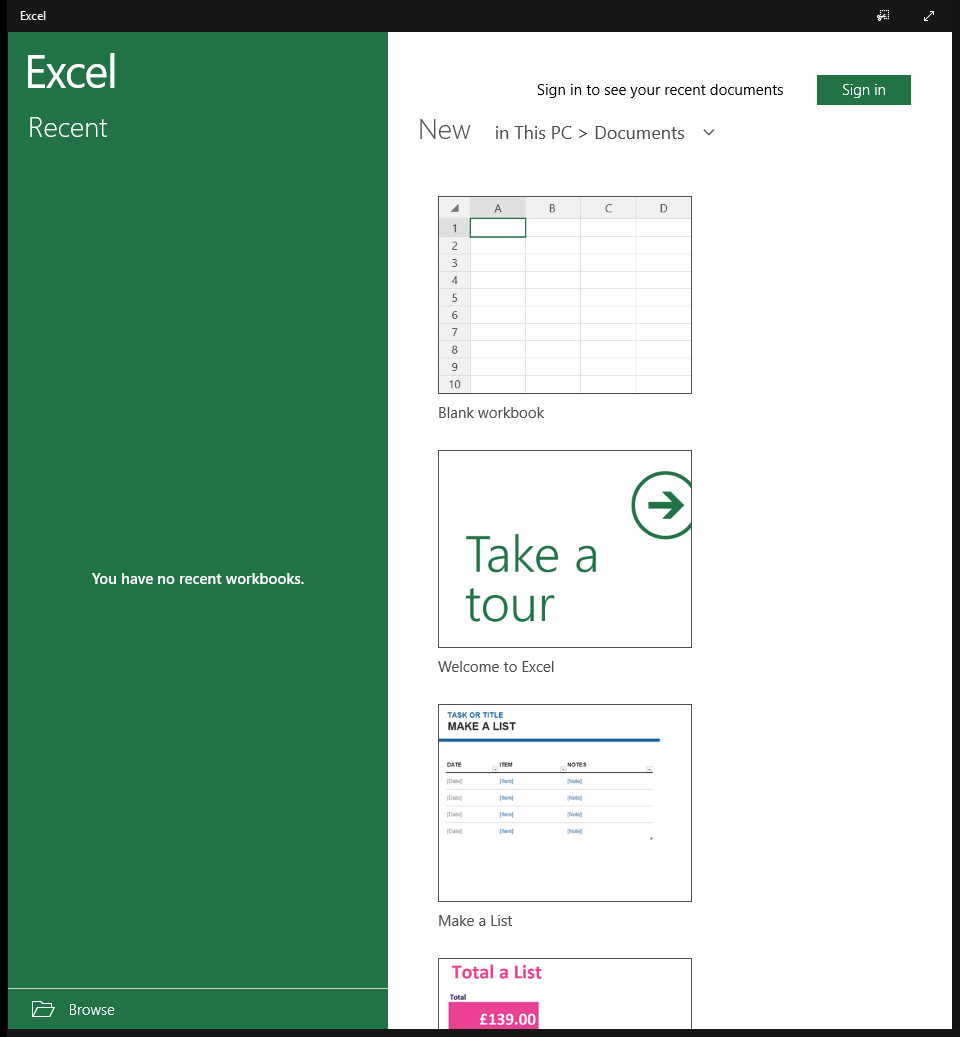 <- Back to Table of Contents
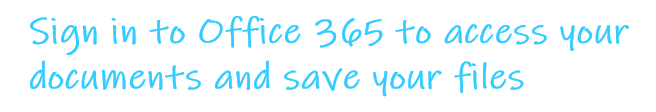 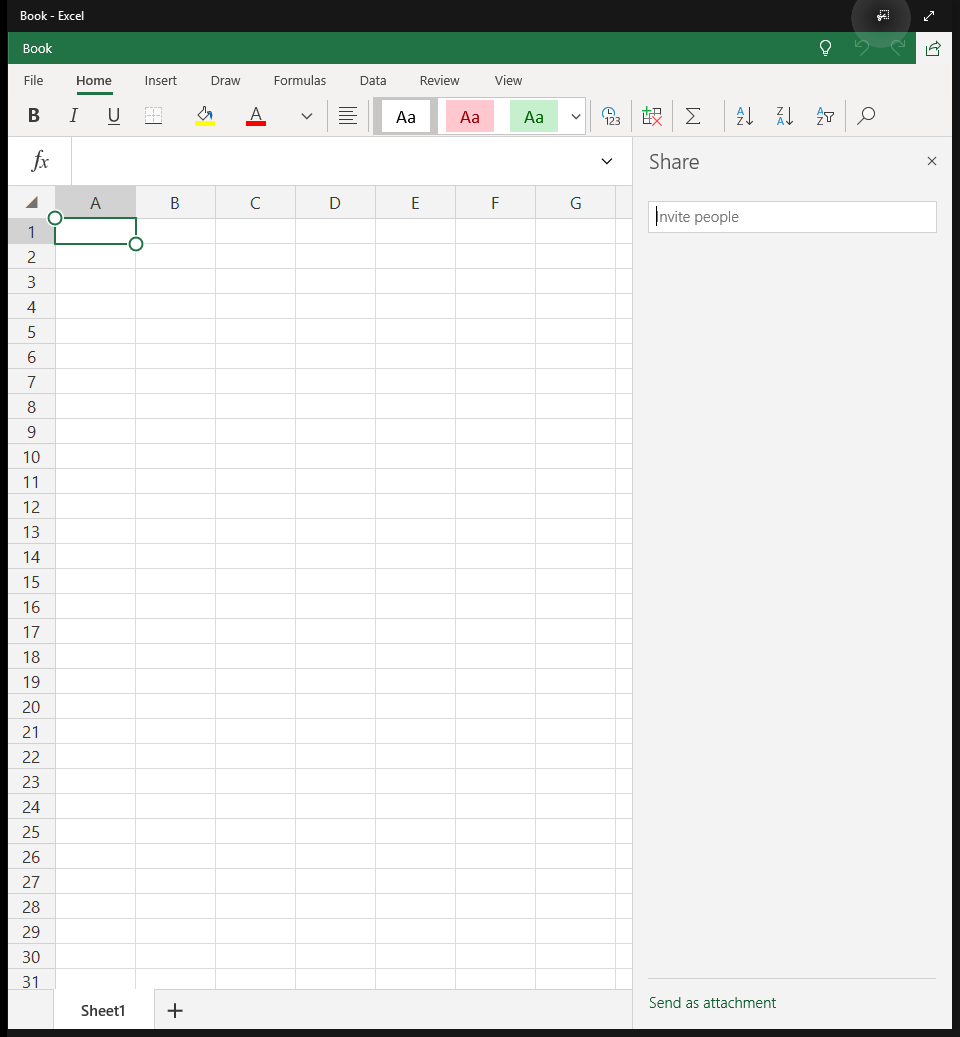 <- Back to Table of Contents
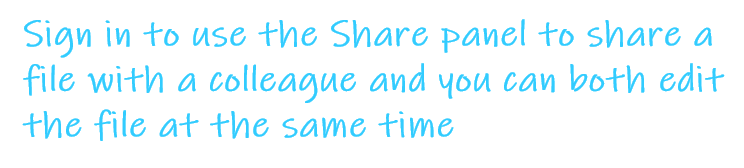 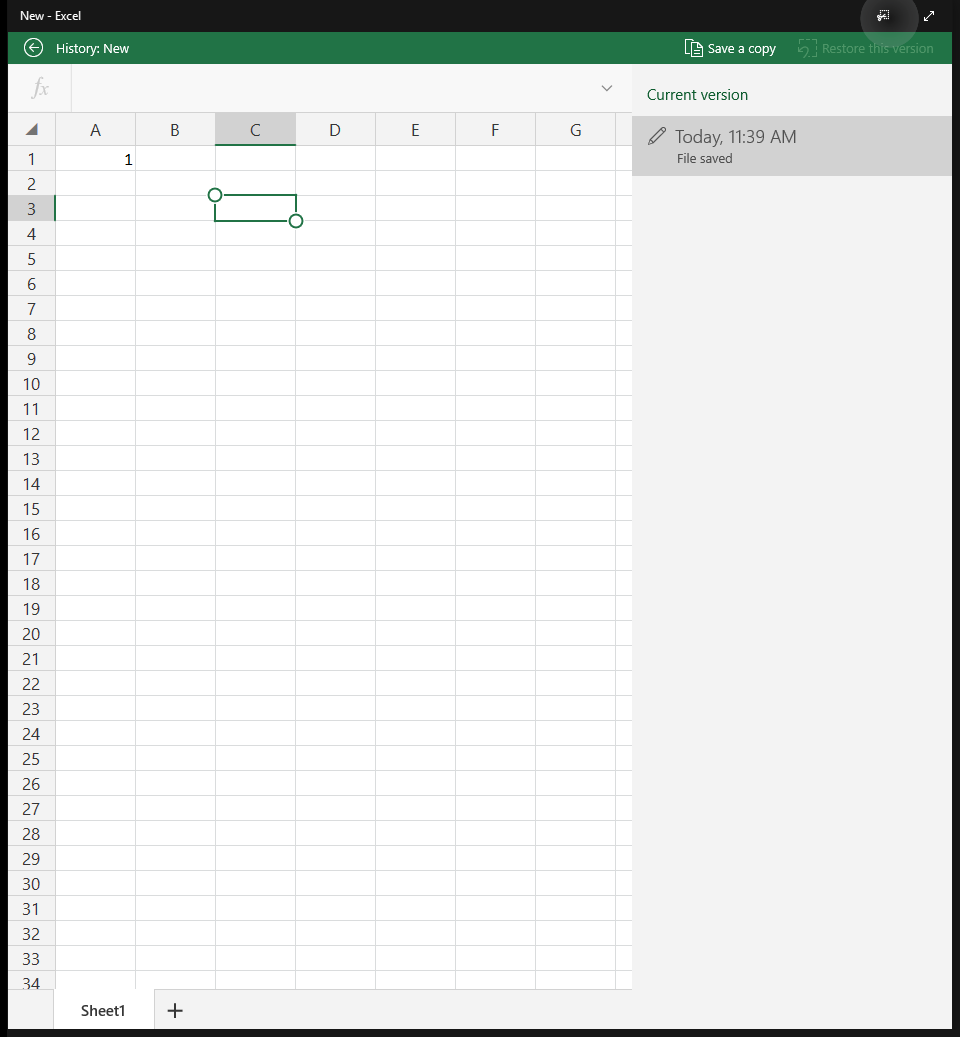 <- Back to Table of Contents
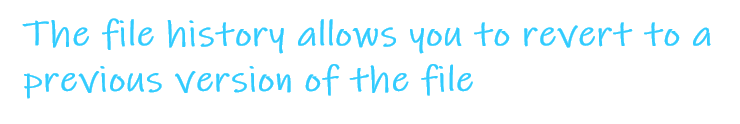 <- Back to Table of Contents
Microsoft Word
<- Back to Table of Contents
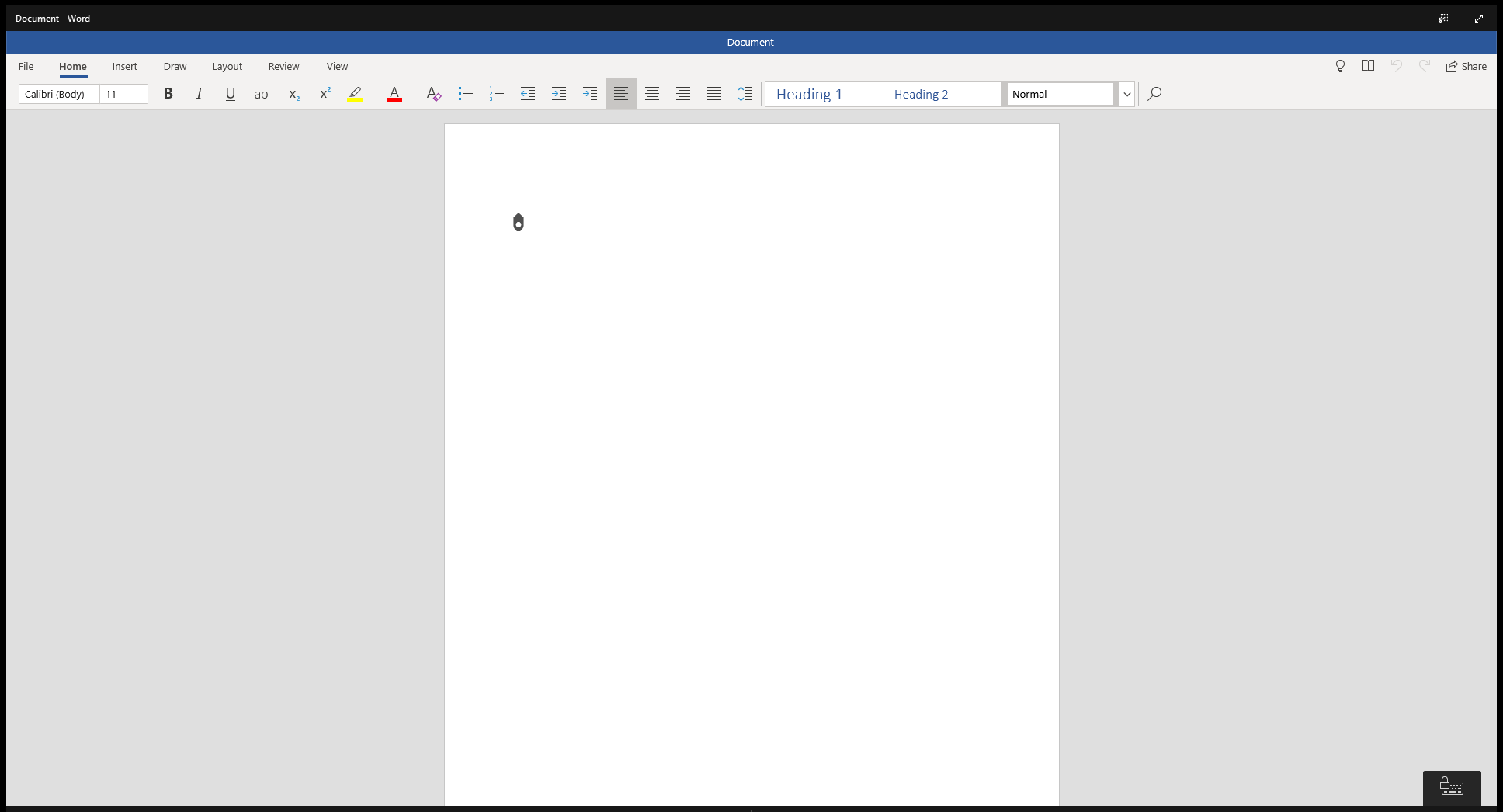 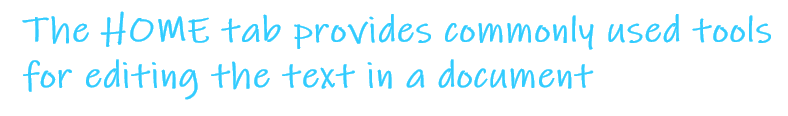 <- Back to Table of Contents
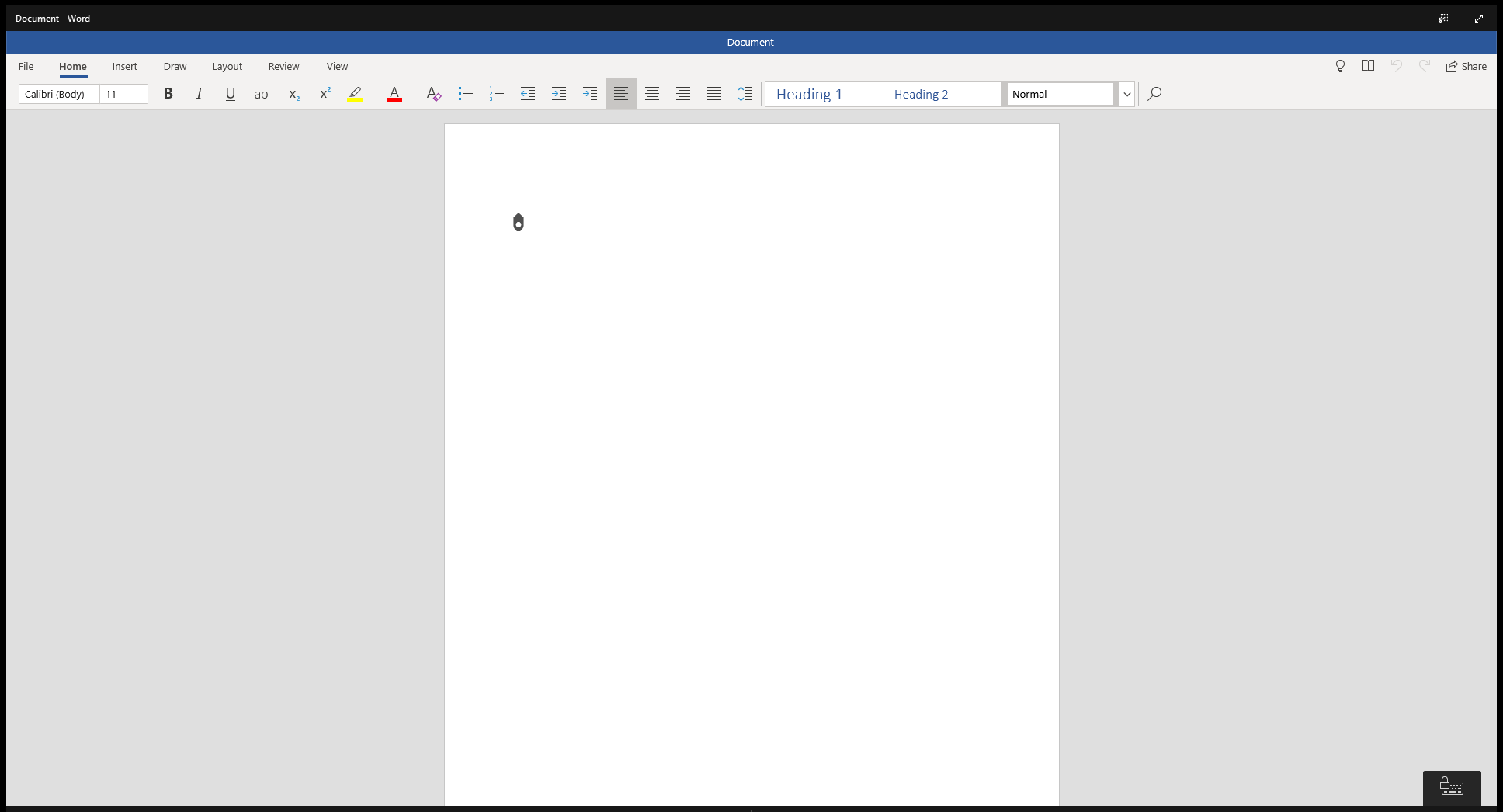 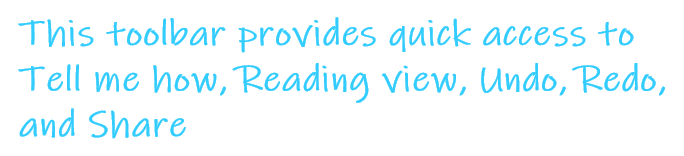 <- Back to Table of Contents
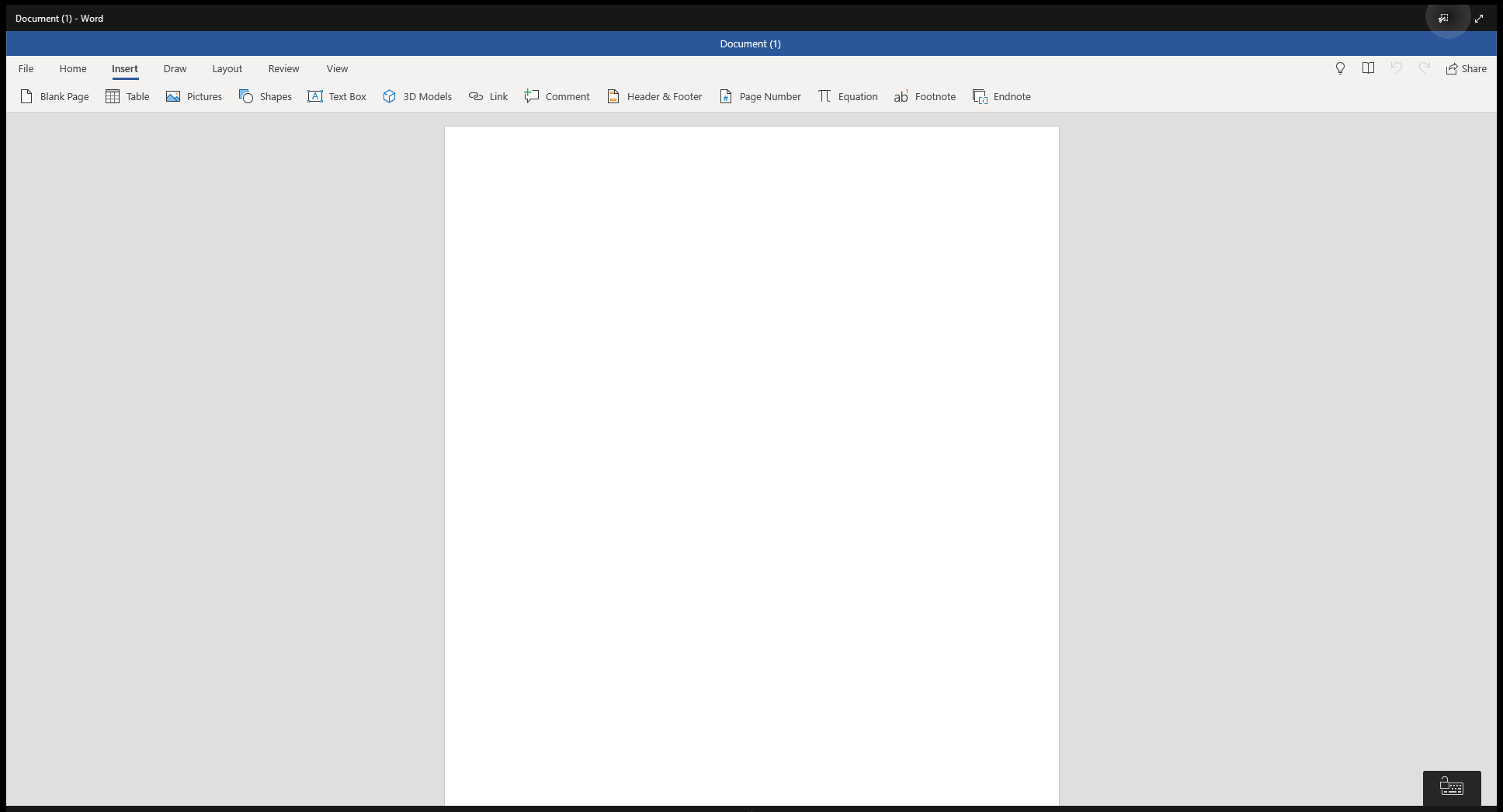 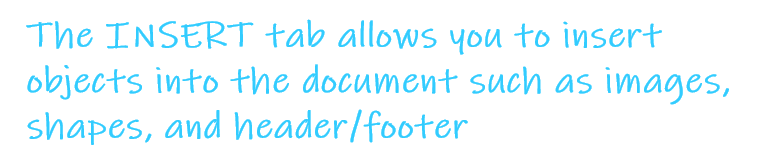 <- Back to Table of Contents
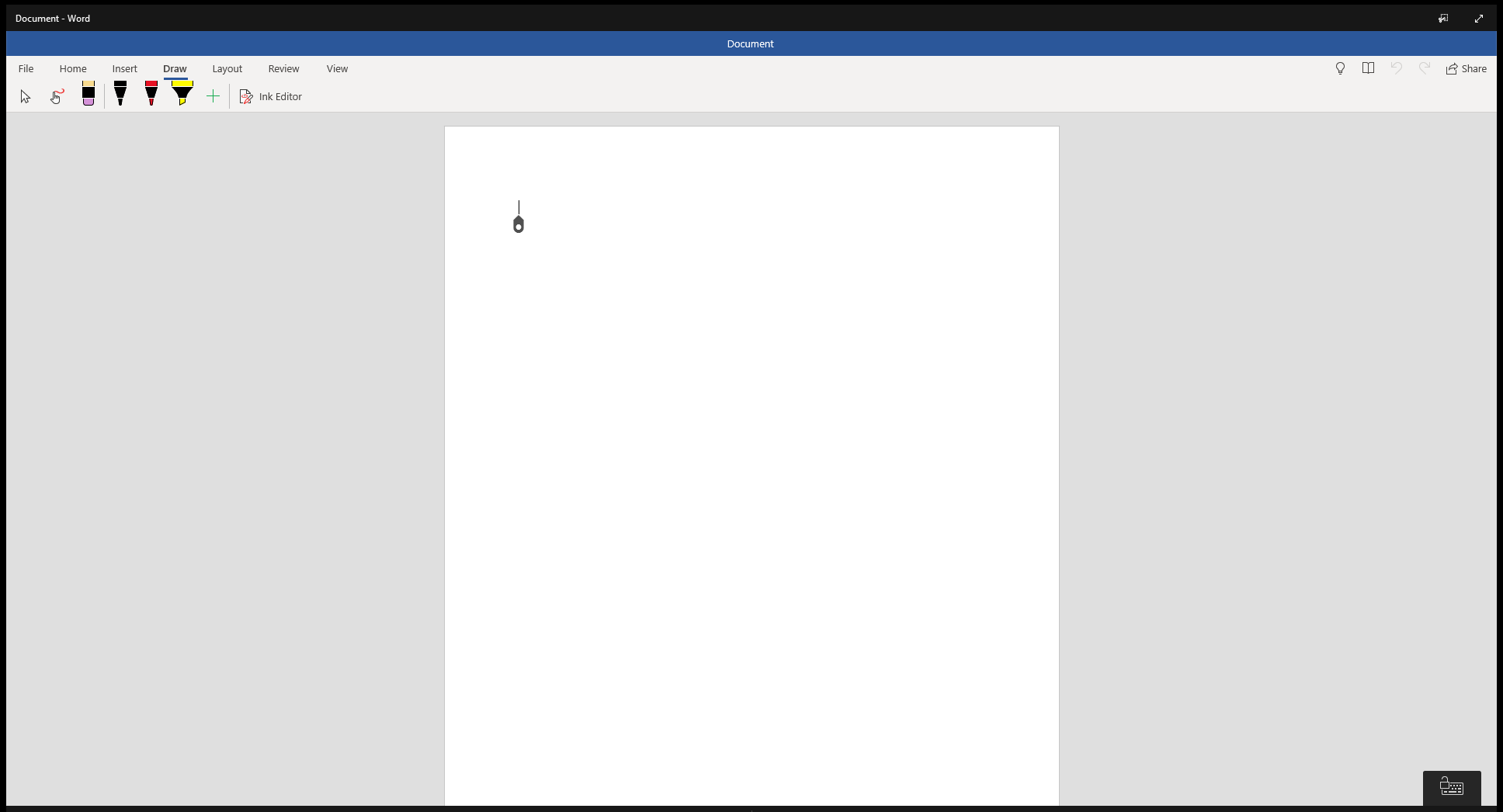 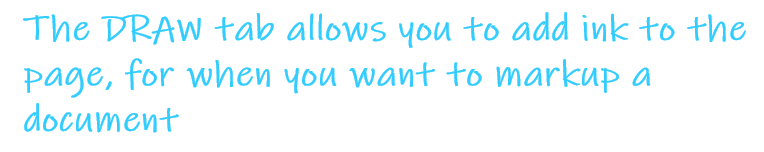 <- Back to Table of Contents
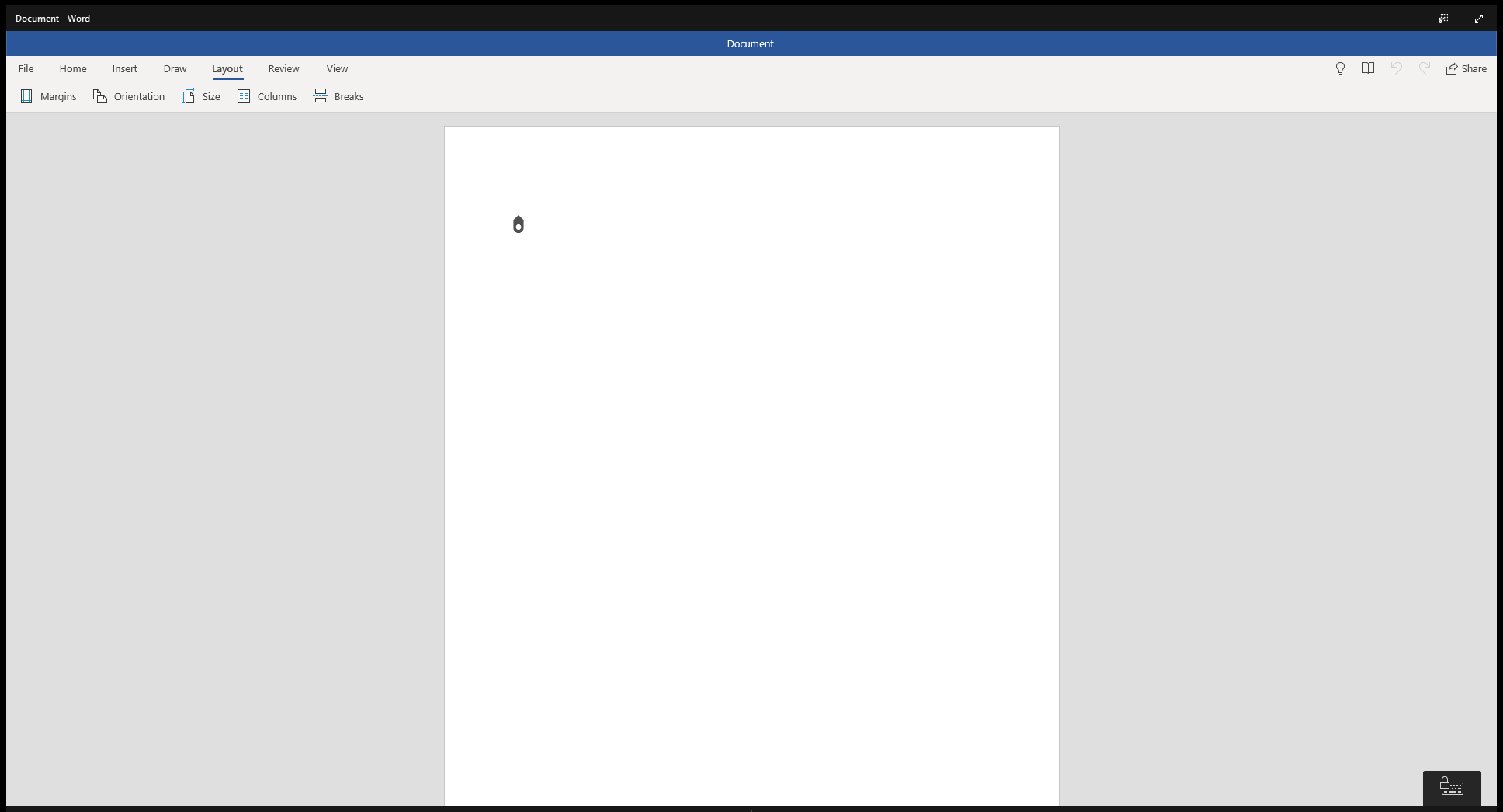 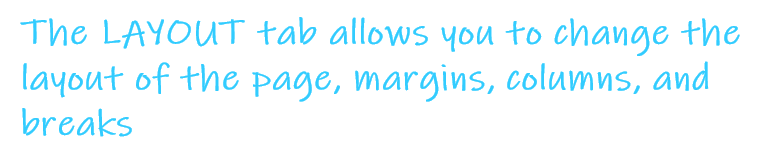 <- Back to Table of Contents
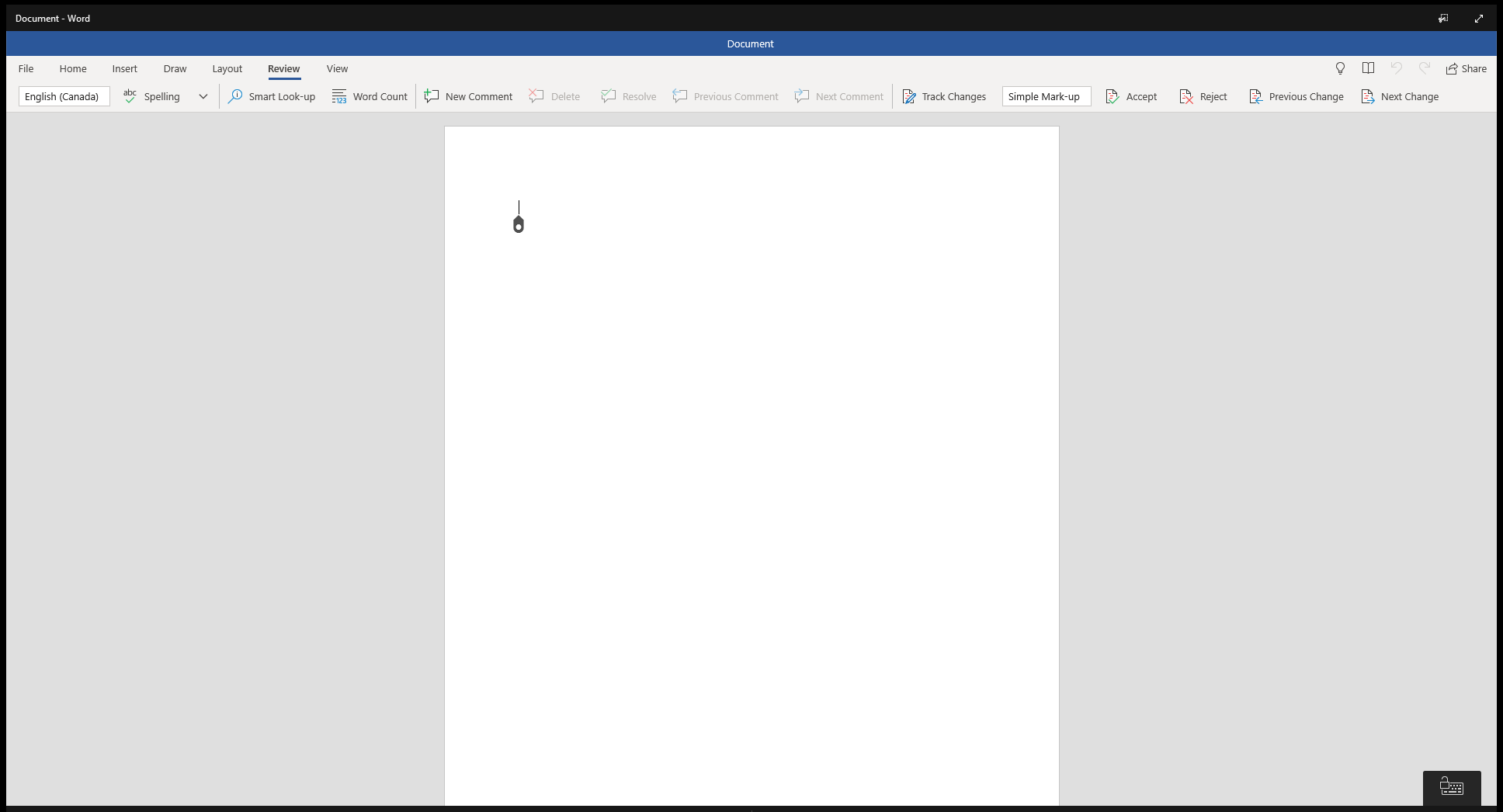 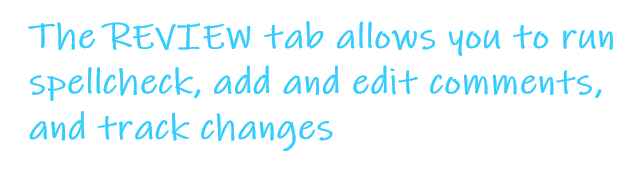 <- Back to Table of Contents
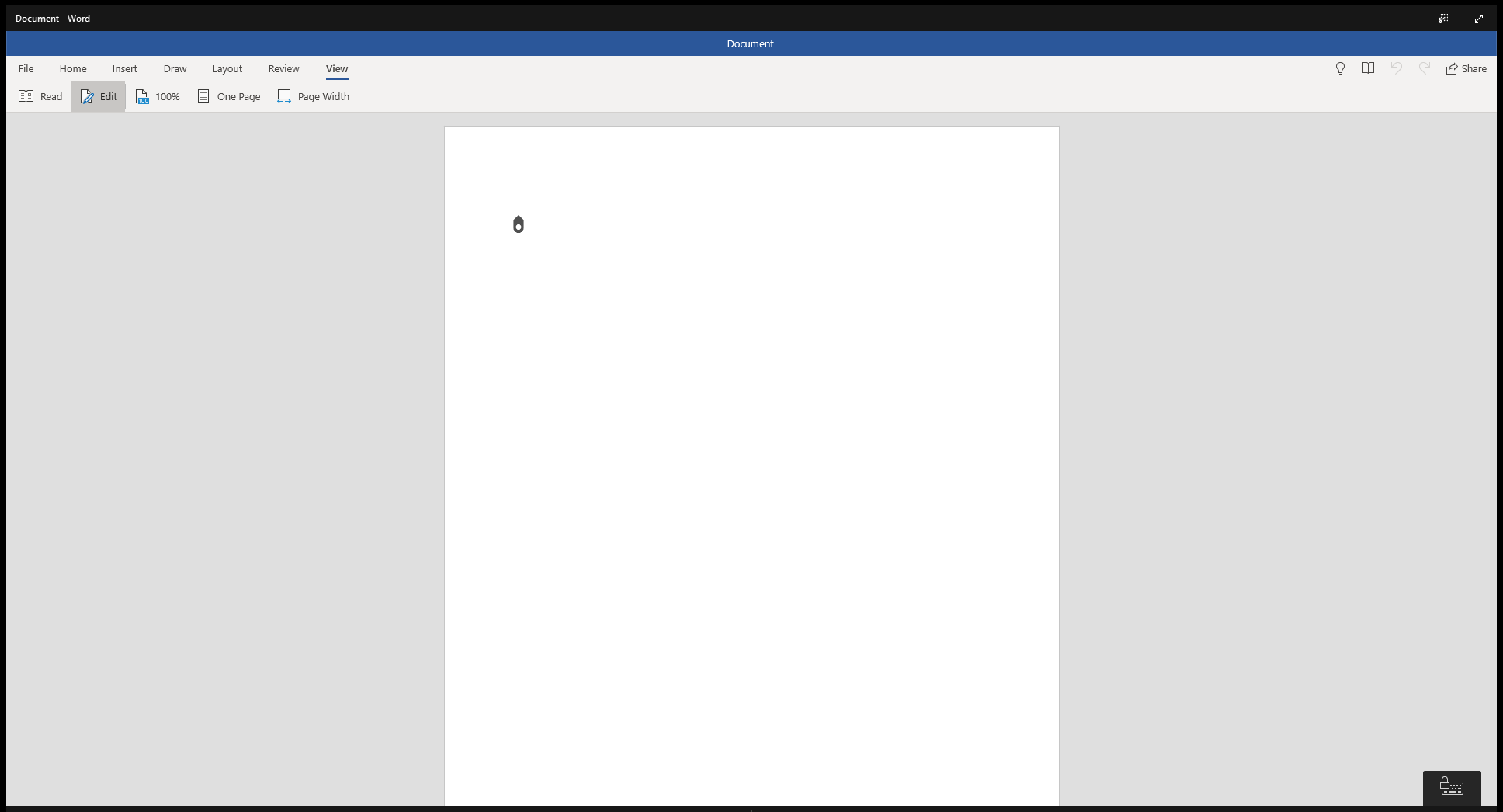 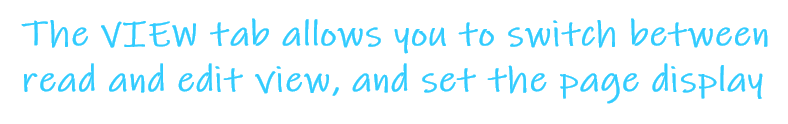 <- Back to Table of Contents
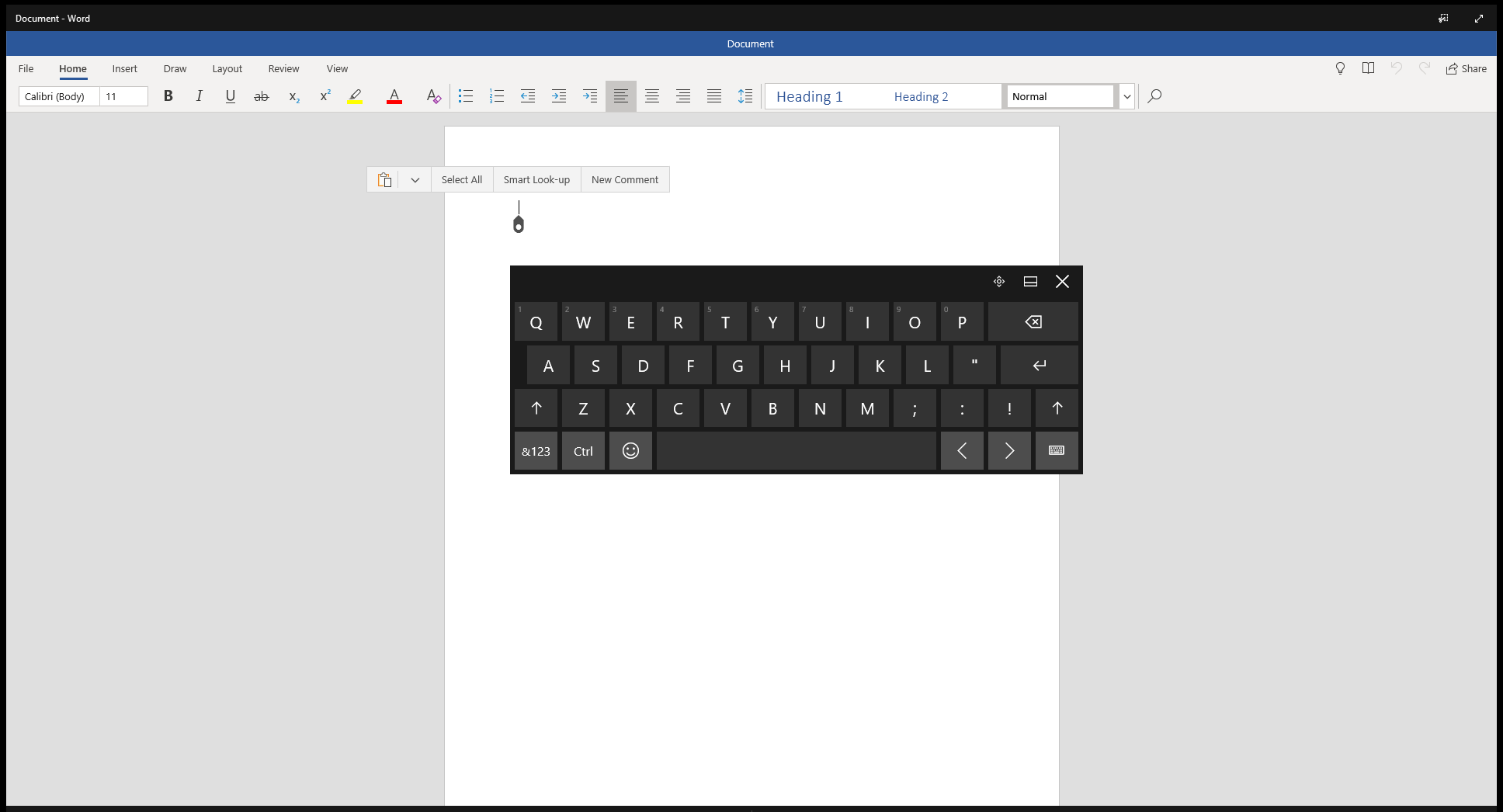 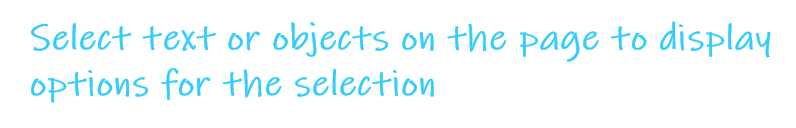 <- Back to Table of Contents
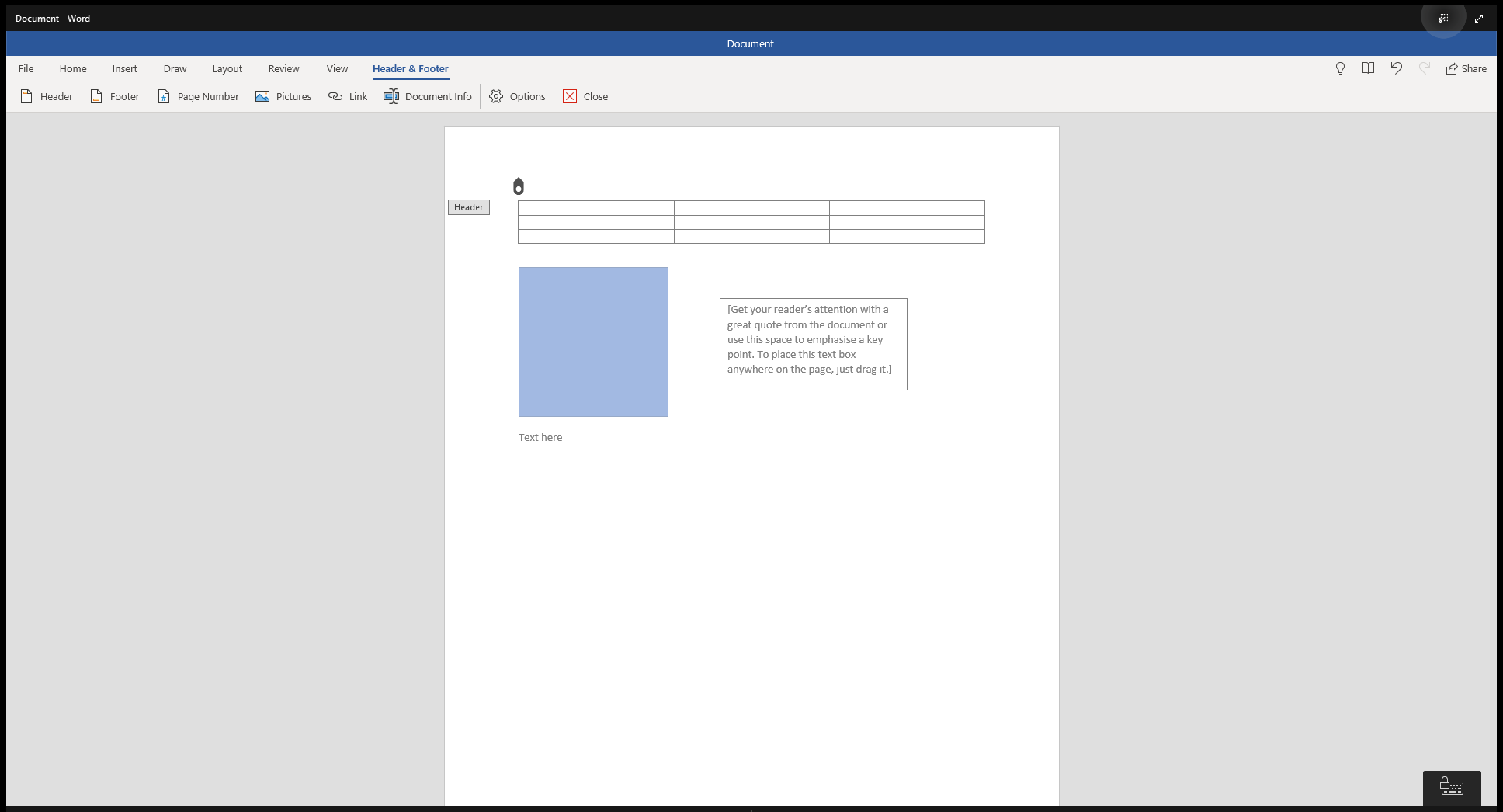 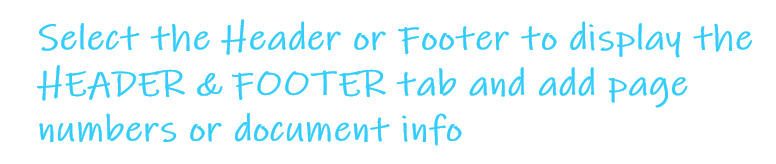 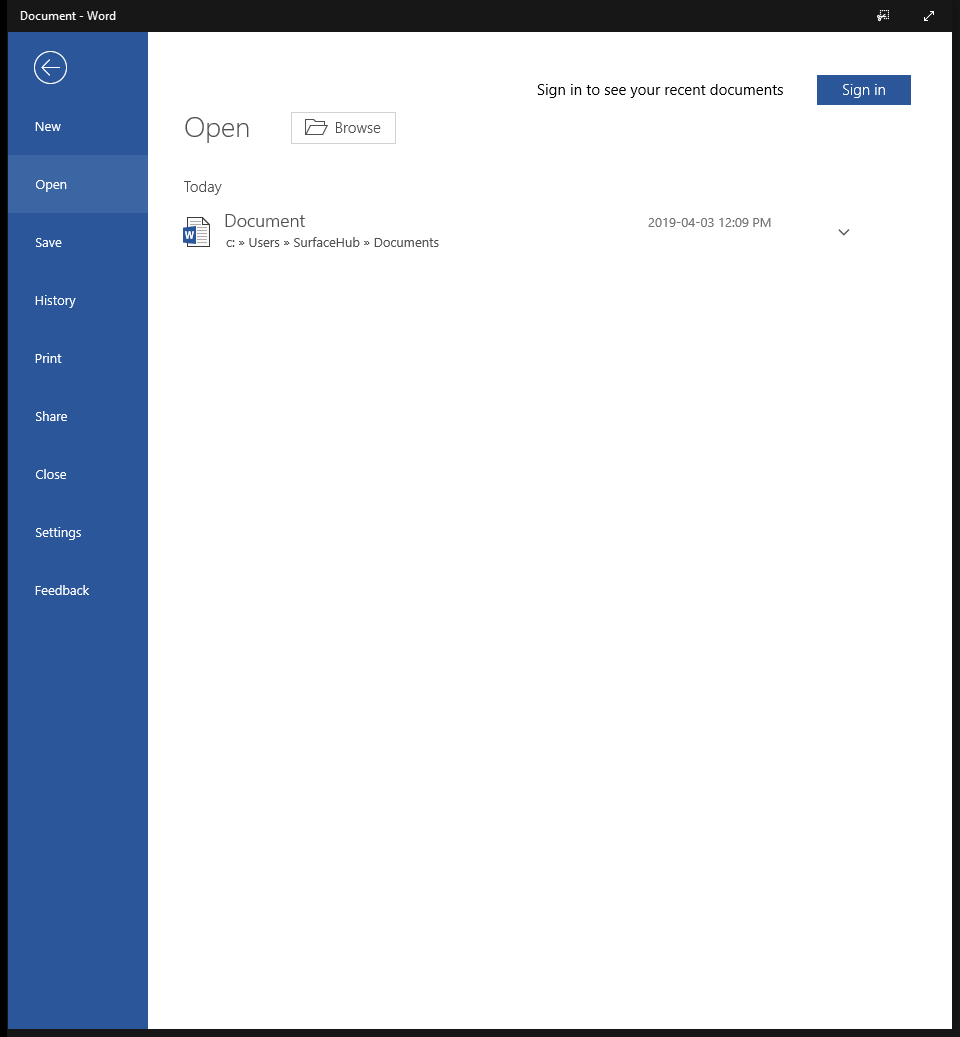 <- Back to Table of Contents
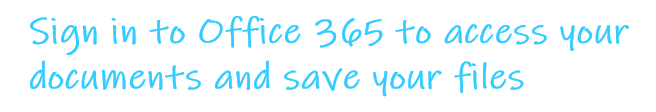 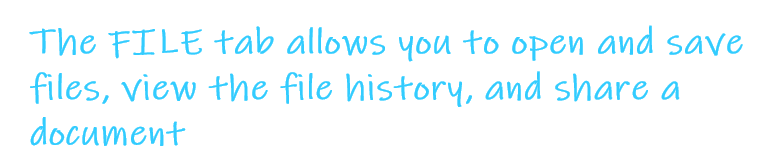 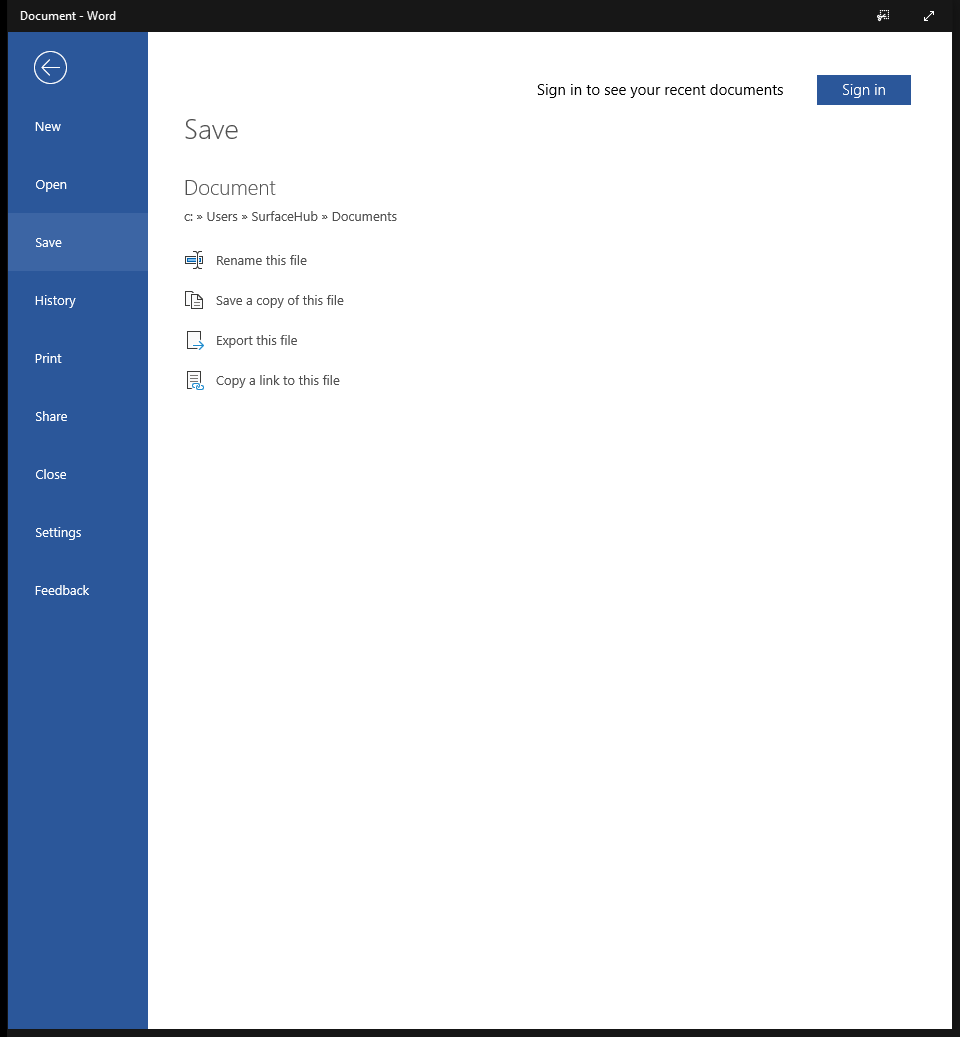 <- Back to Table of Contents
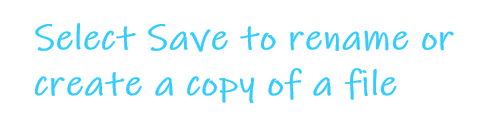 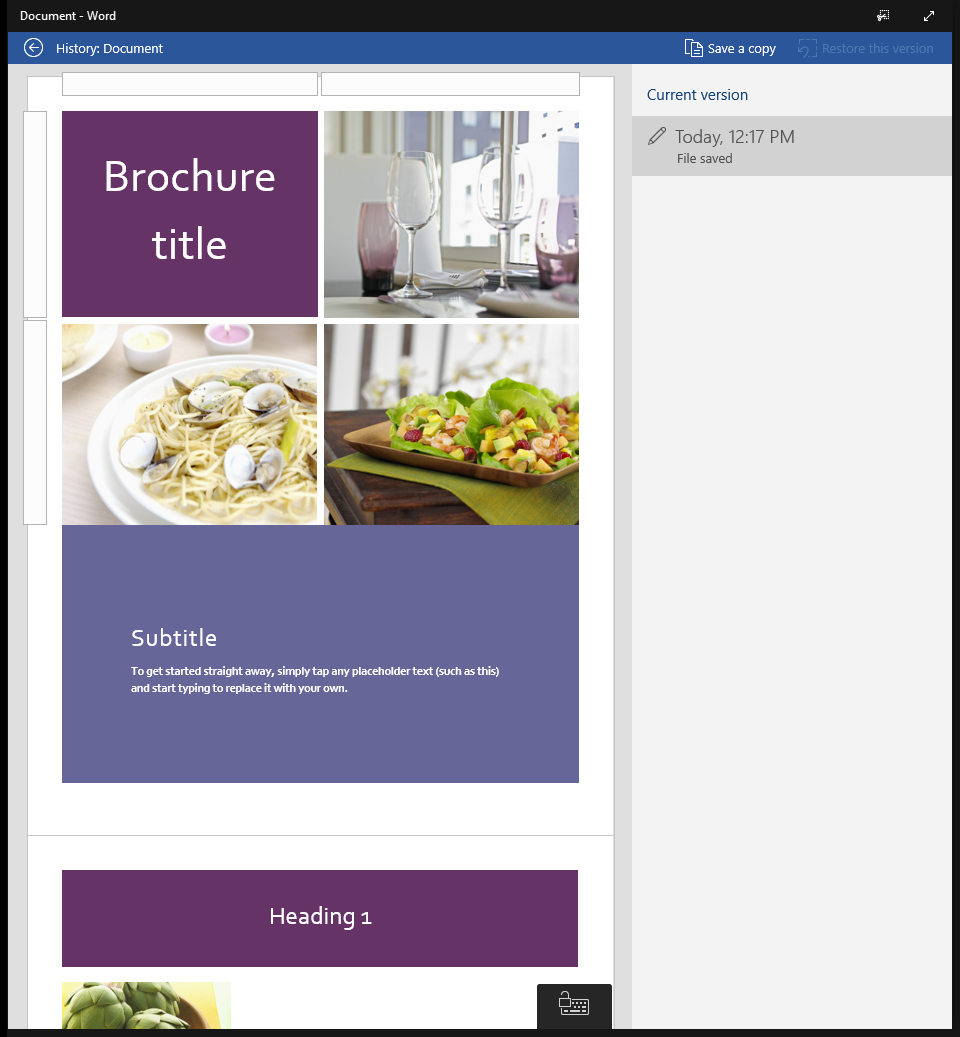 <- Back to Table of Contents
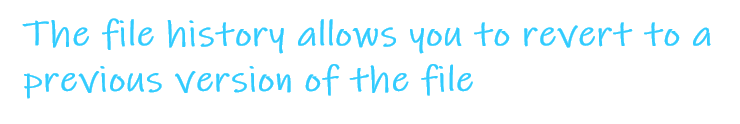 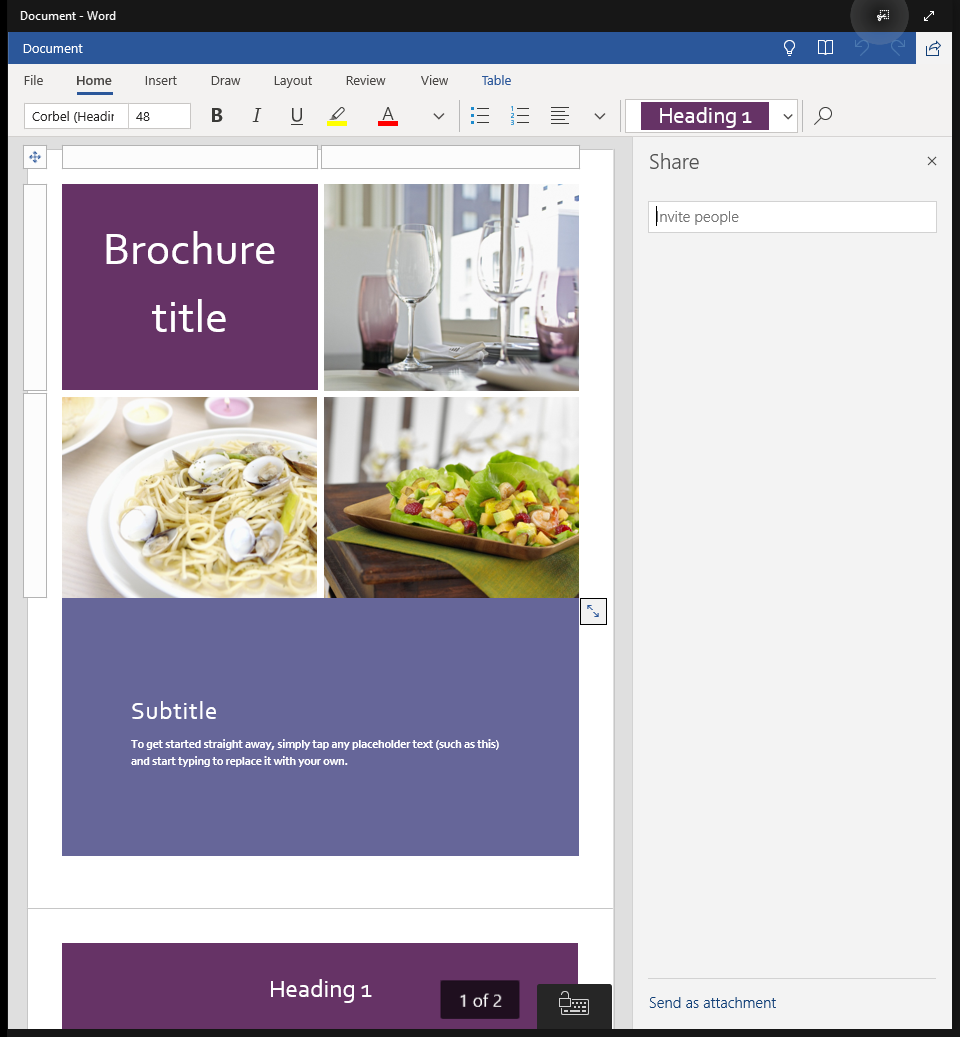 <- Back to Table of Contents
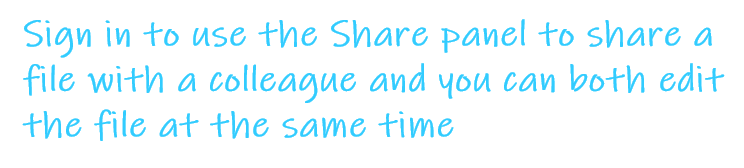 <- Back to Table of Contents
Microsoft OneDrive
<- Back to Table of Contents
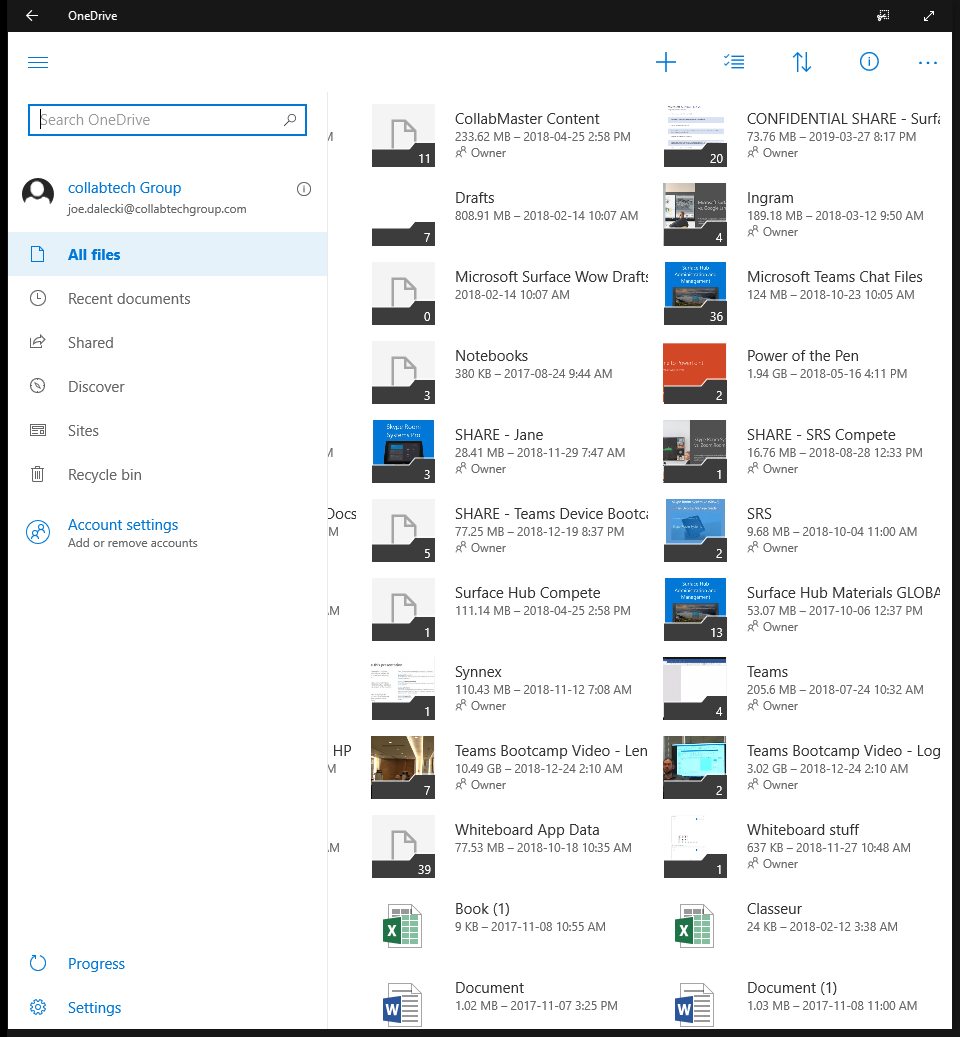 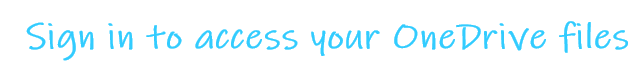 Contoso
tom.davis@contoso.com
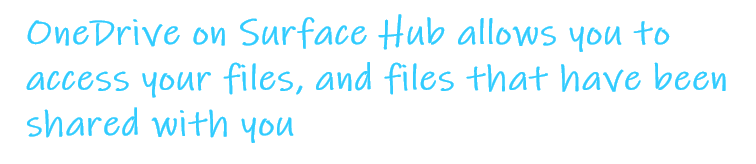 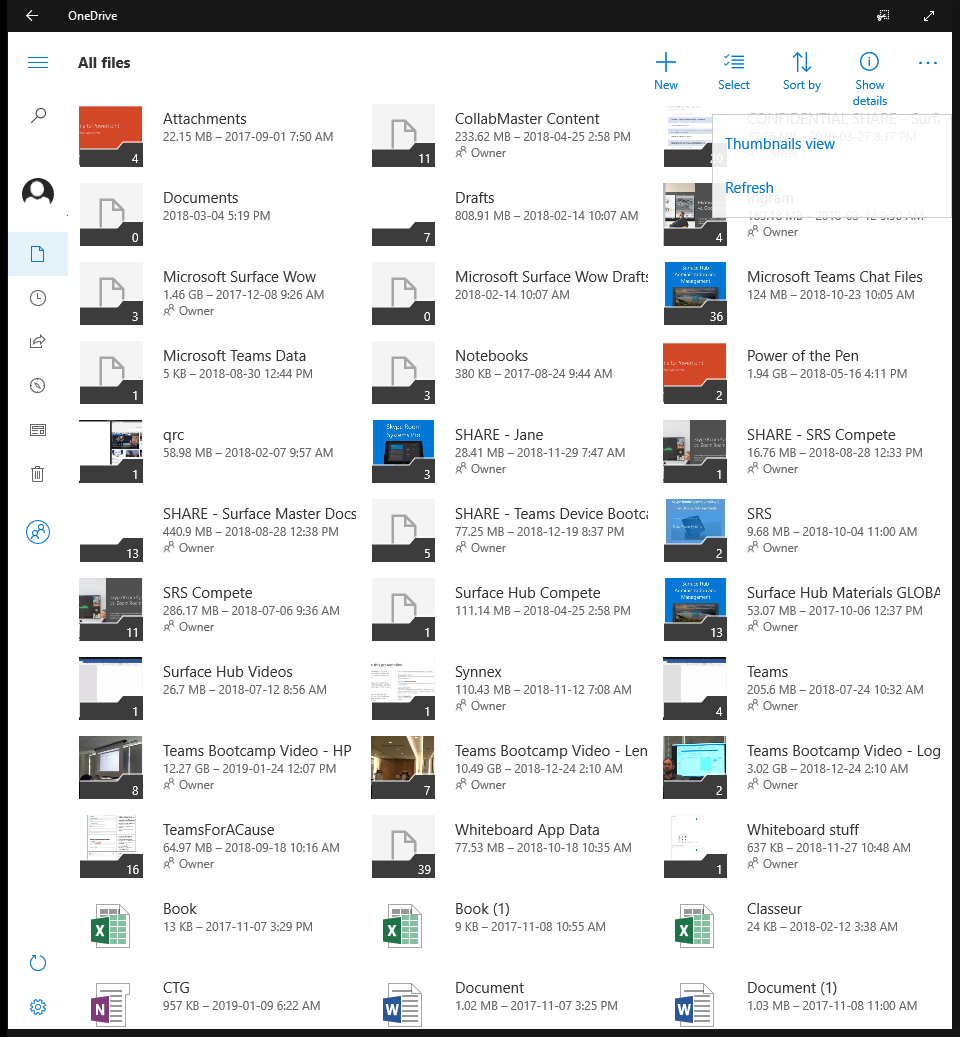 <- Back to Table of Contents
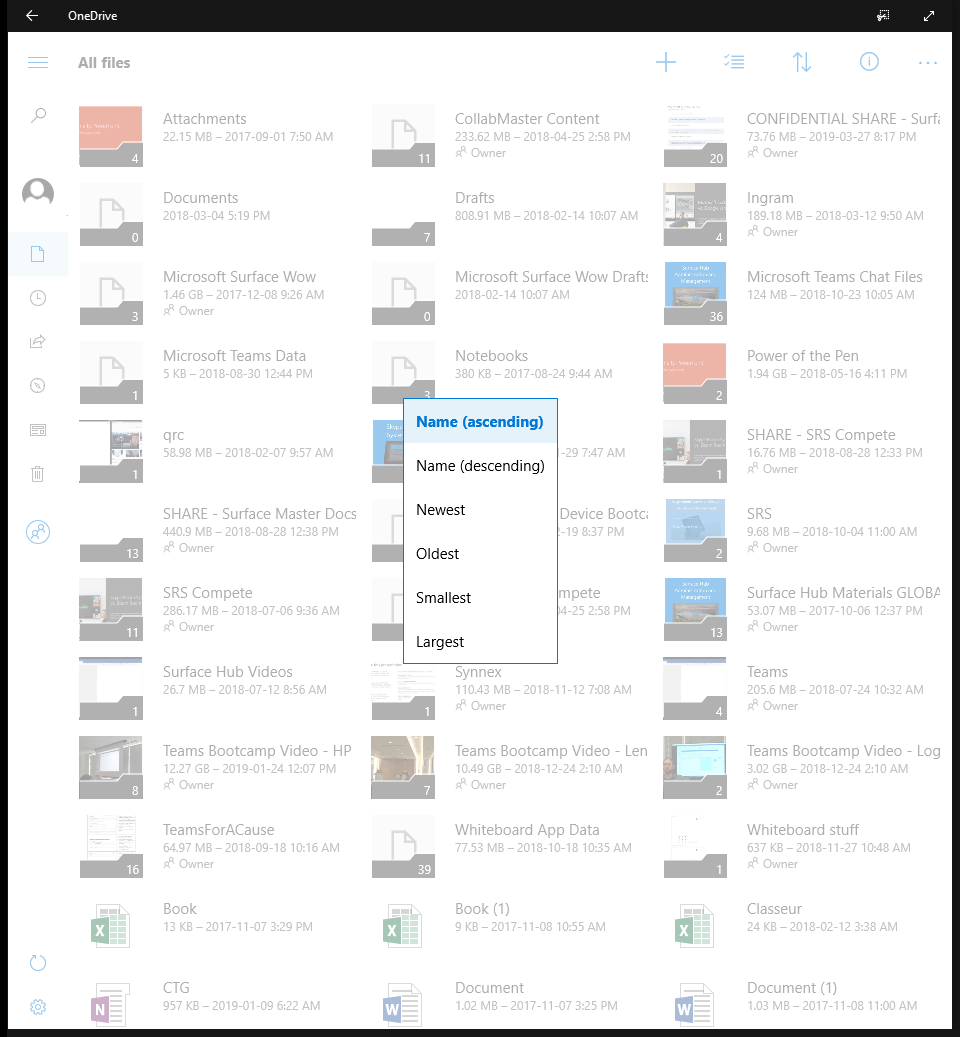 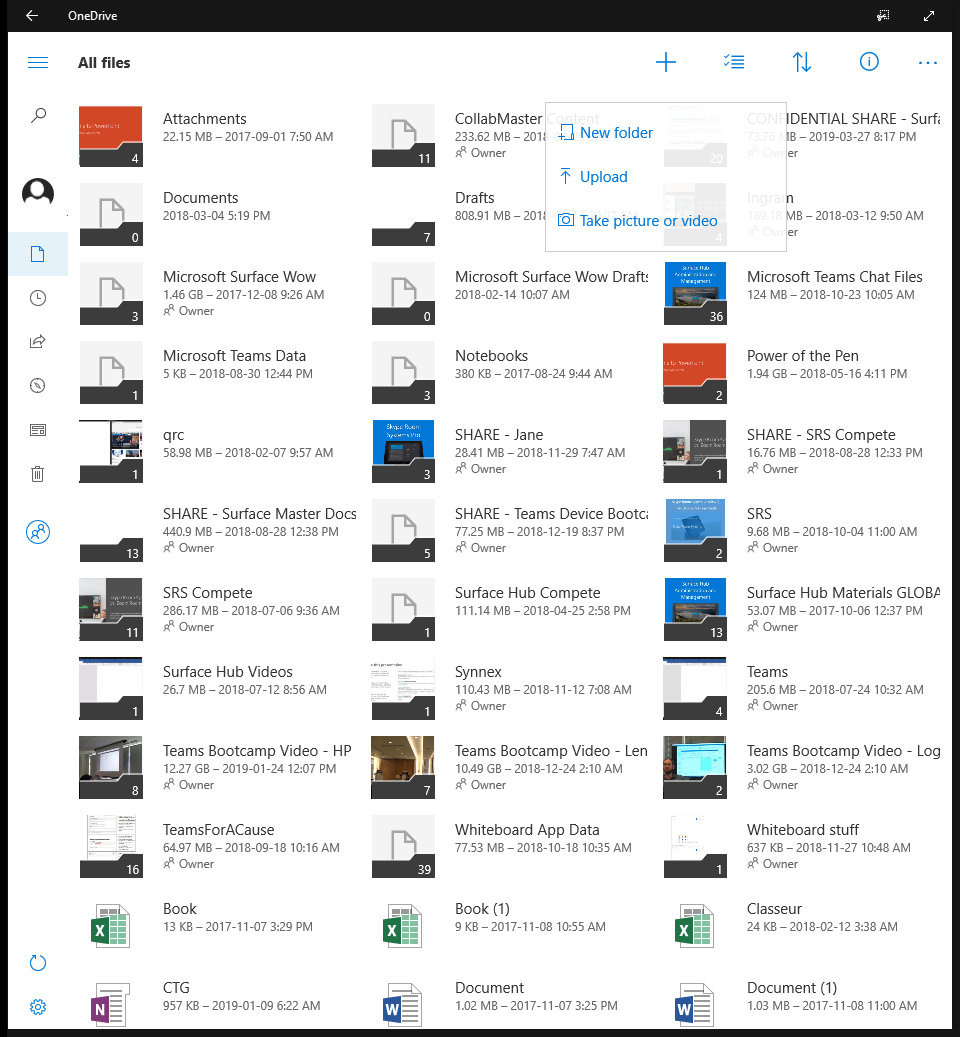 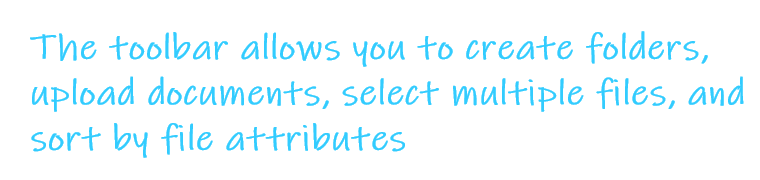